Министерство образования Республики МордовияЯнгляева Алмаз Кериш Кызы, 
учитель технологии МОУ «Лямбирская  средняя общеобразовательная школа №1»Лямбирского муниципального района Республики Мордовия
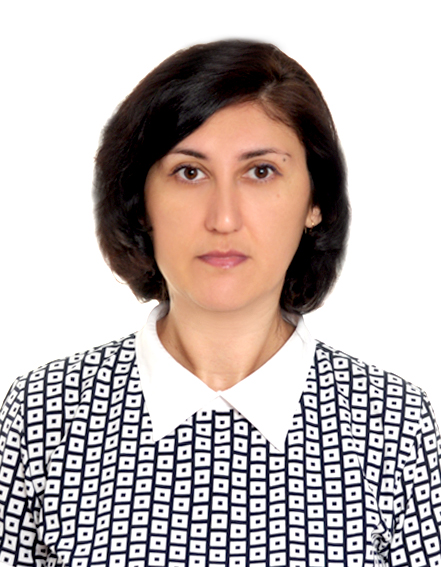 Дата рождения: 30.12.1979
Профессиональное образование: Федеральное государственное  бюджетное образовательное учреждение высшего образования «Национальный исследовательский Мордовский государственнный университет им. Н.П.Огарёва»,  квалификация «Филолог. Преподаватель» по специальности «Филолог», диплом 101318 0054937  дата выдачи 10.02.2017, 
Профессиональная переподготовка:  Общество с ограниченной ответственностью «Региональный центр повышения квалификации»,  квалификация «Учитель», дополнительная программа переподготовки Педагогика. Методика преподавания технологии», диплом 622412390954 дата выдачи 10.10.2020
Стаж педагогической работы (по специальности): 5 лет
Общий трудовой стаж: 17
Наличие квалификационной категории:  
Звание: не имею
Стабильные положительные результаты освоения обучающимися образовательных программ по итогам мониторингов, проводимых организацией
Качество знаний – 100%
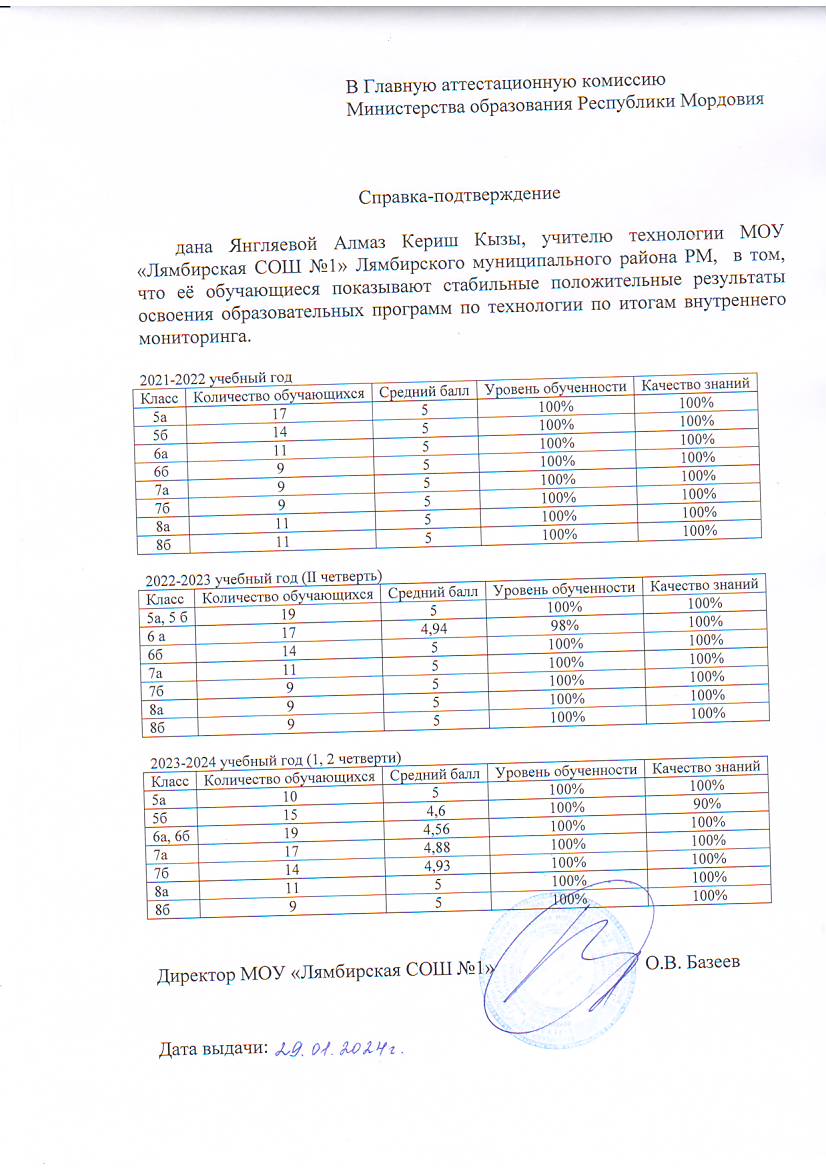 Положительные результаты освоения обучающимися образовательных программ по итогам внешнего мониторинга системы образования
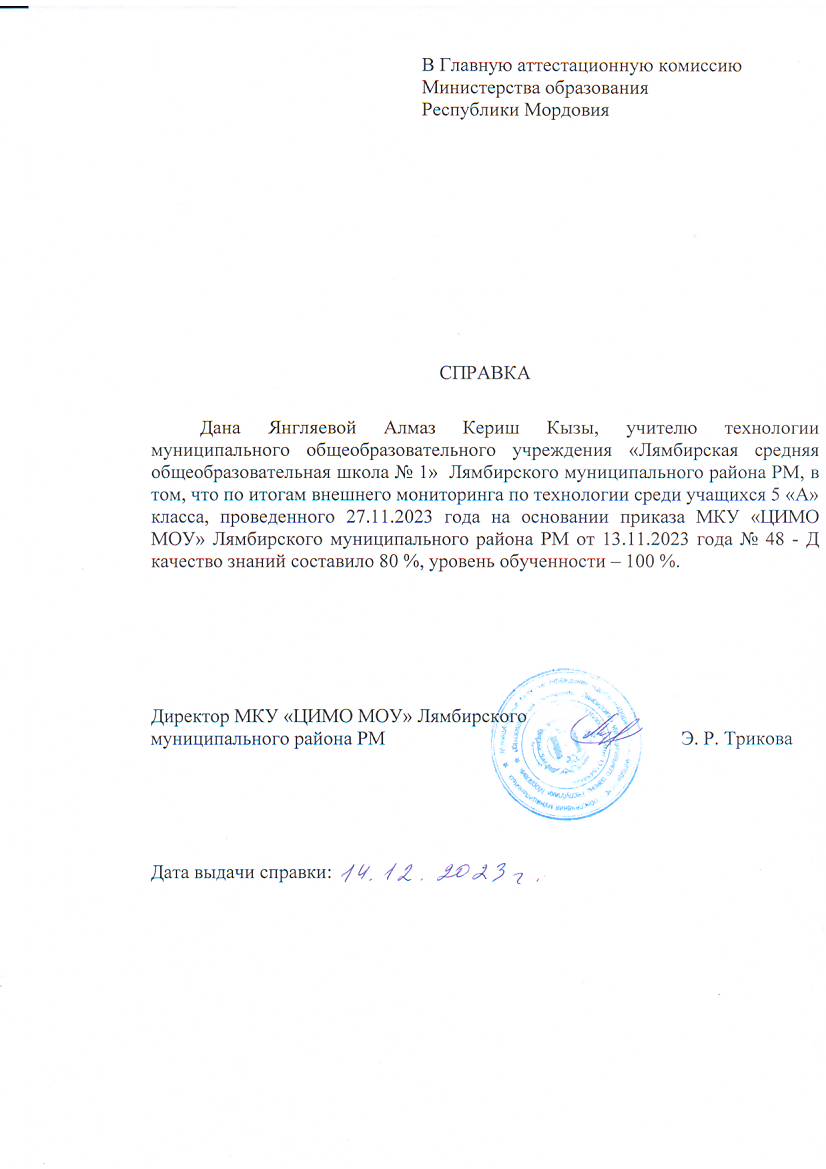 Качество знаний – 80 %
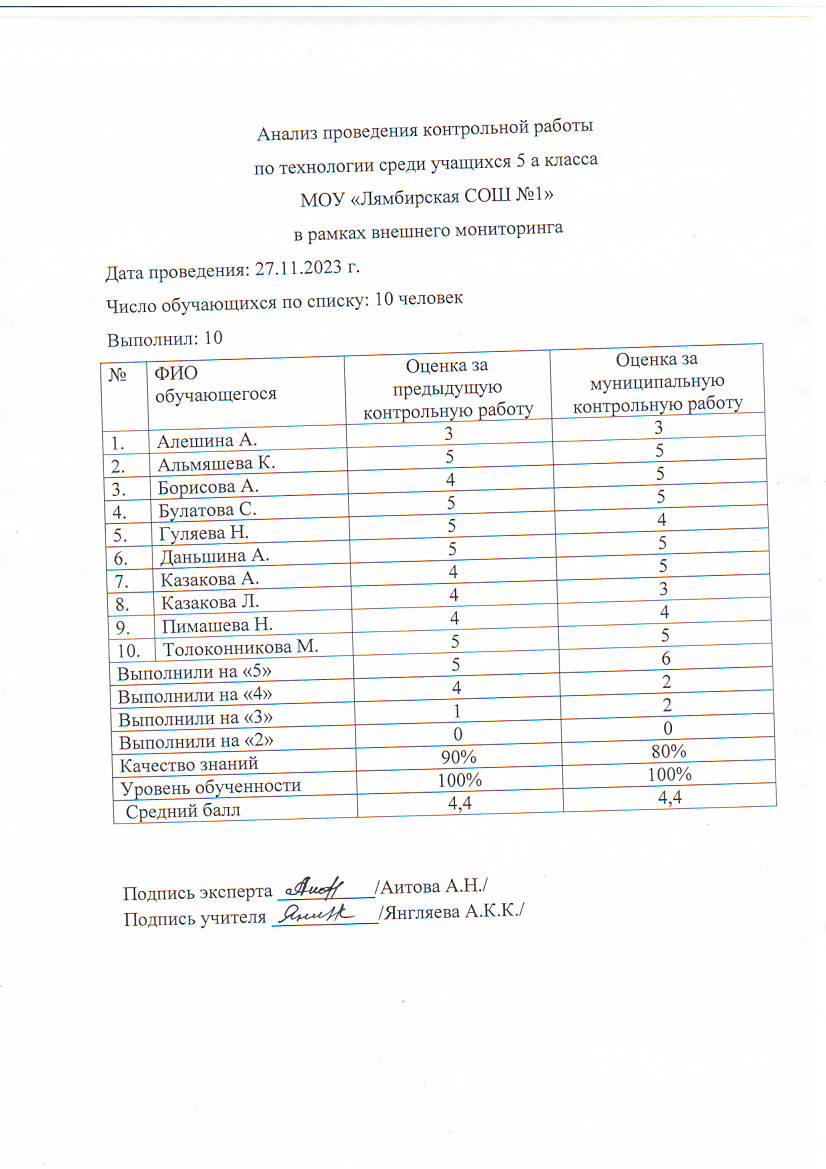 Реализация программ углубленного изучения предмета, профильного обучения
Программы углубленного и профильного обучения не реализуются.
Результаты участия в инновационной (экспериментальной) деятельности
В экспериментальной деятельности не участвую
Результаты участия обучающихся во Всероссийской предметной олимпиаде
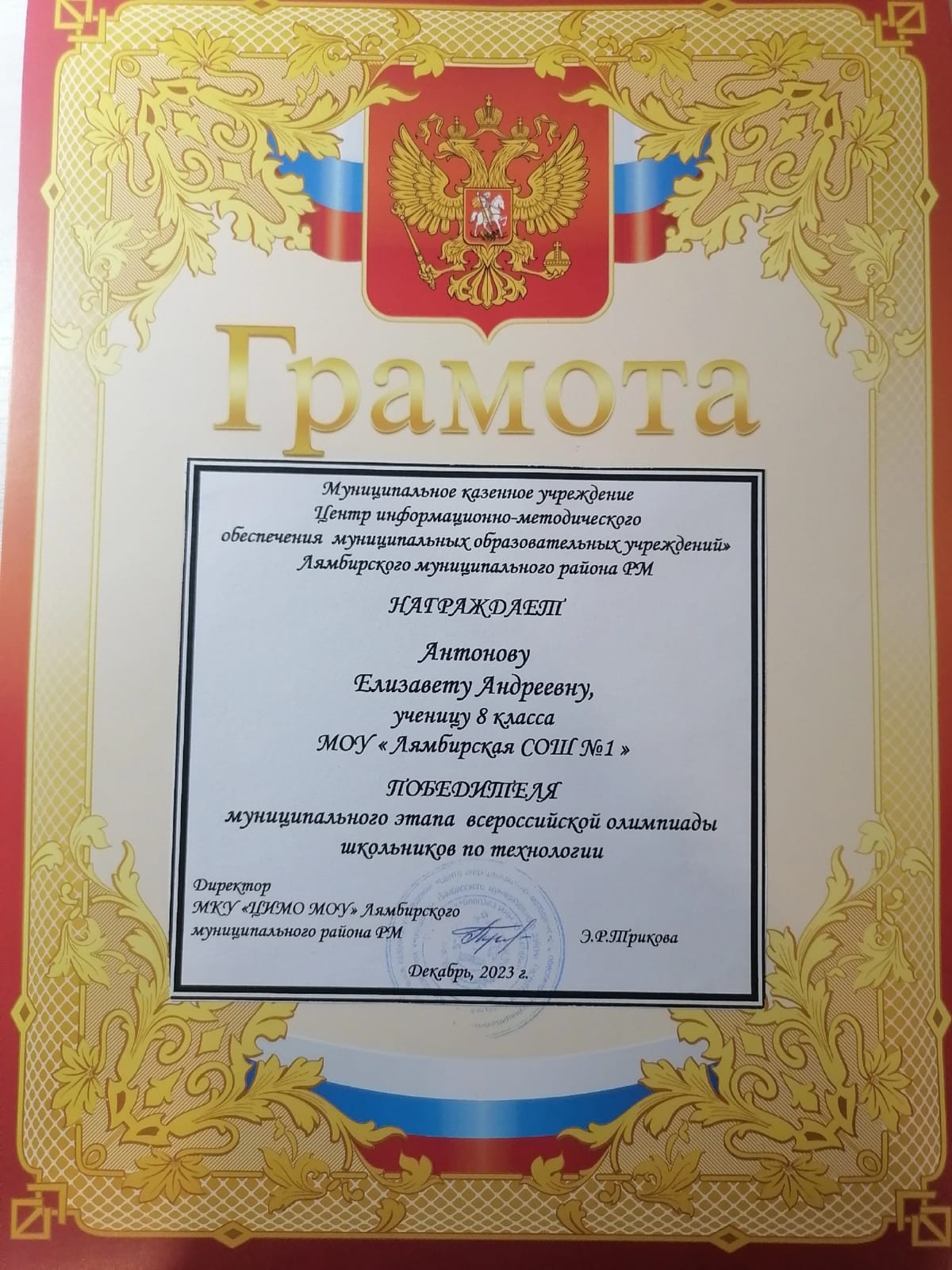 Муниципальный уровень
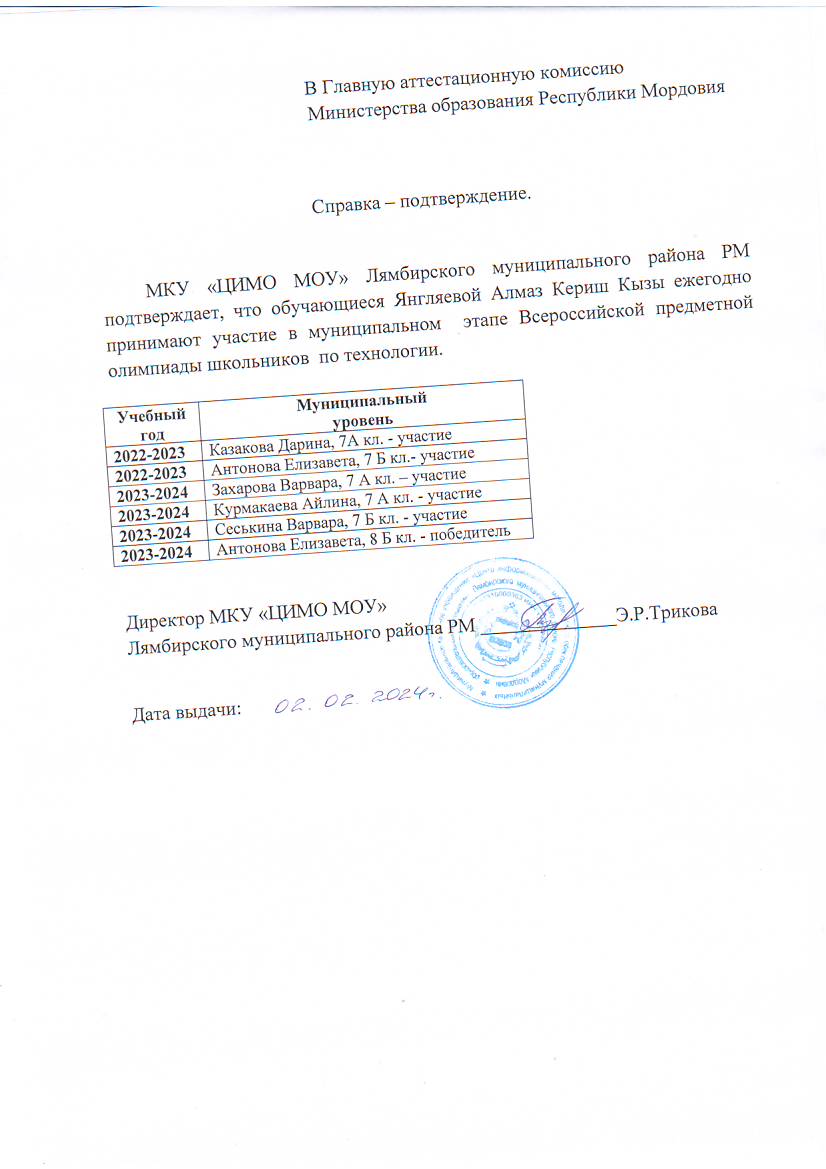 Позитивные результаты внеурочной деятельности обучающихся по учебным предметам
В сети «Интернет»
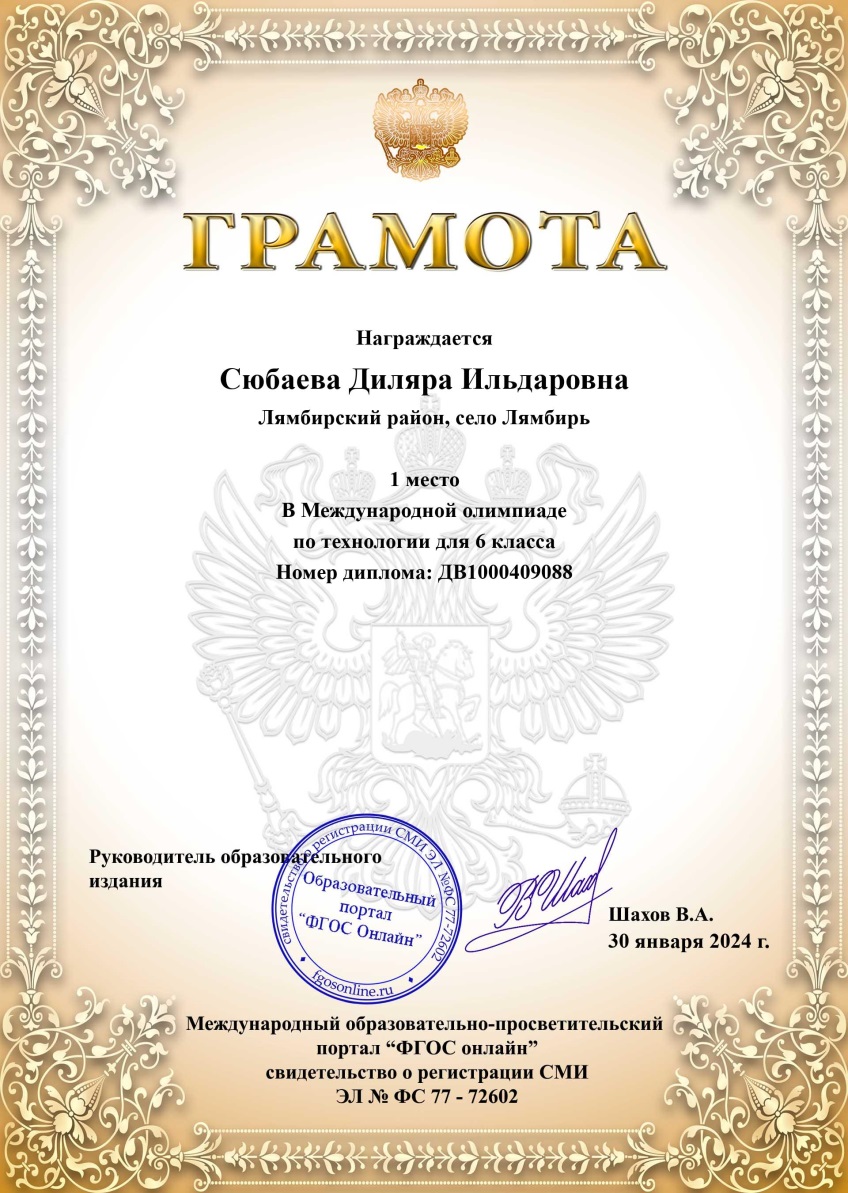 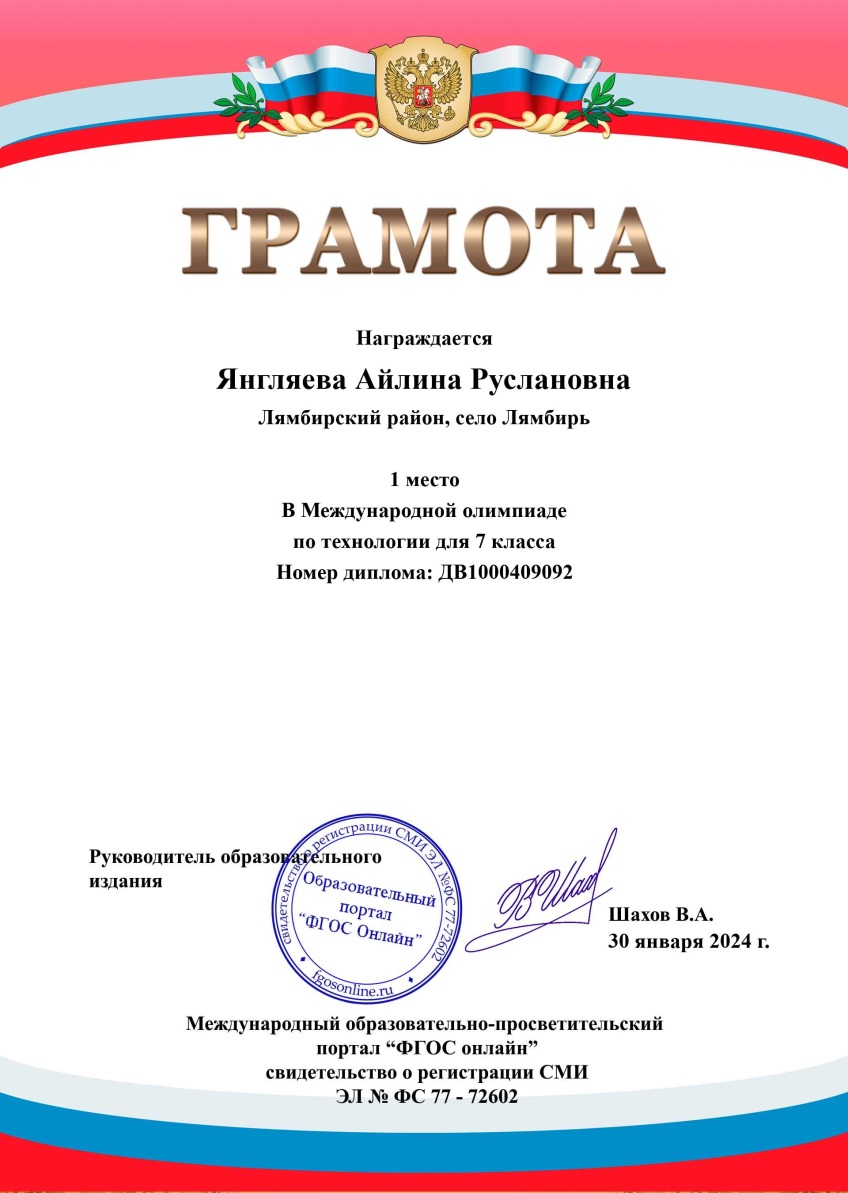 Позитивные результаты внеурочной деятельности обучающихся по учебным предметам
Технология                                            Татарский язык
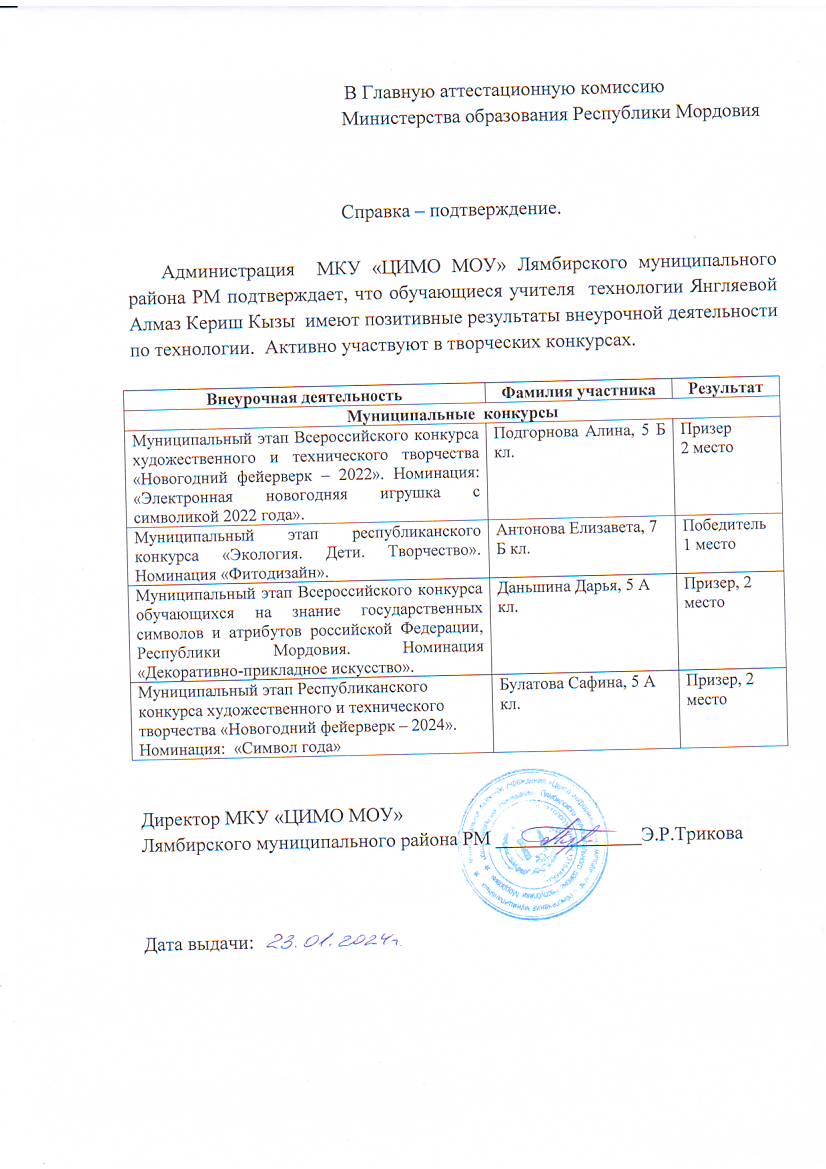 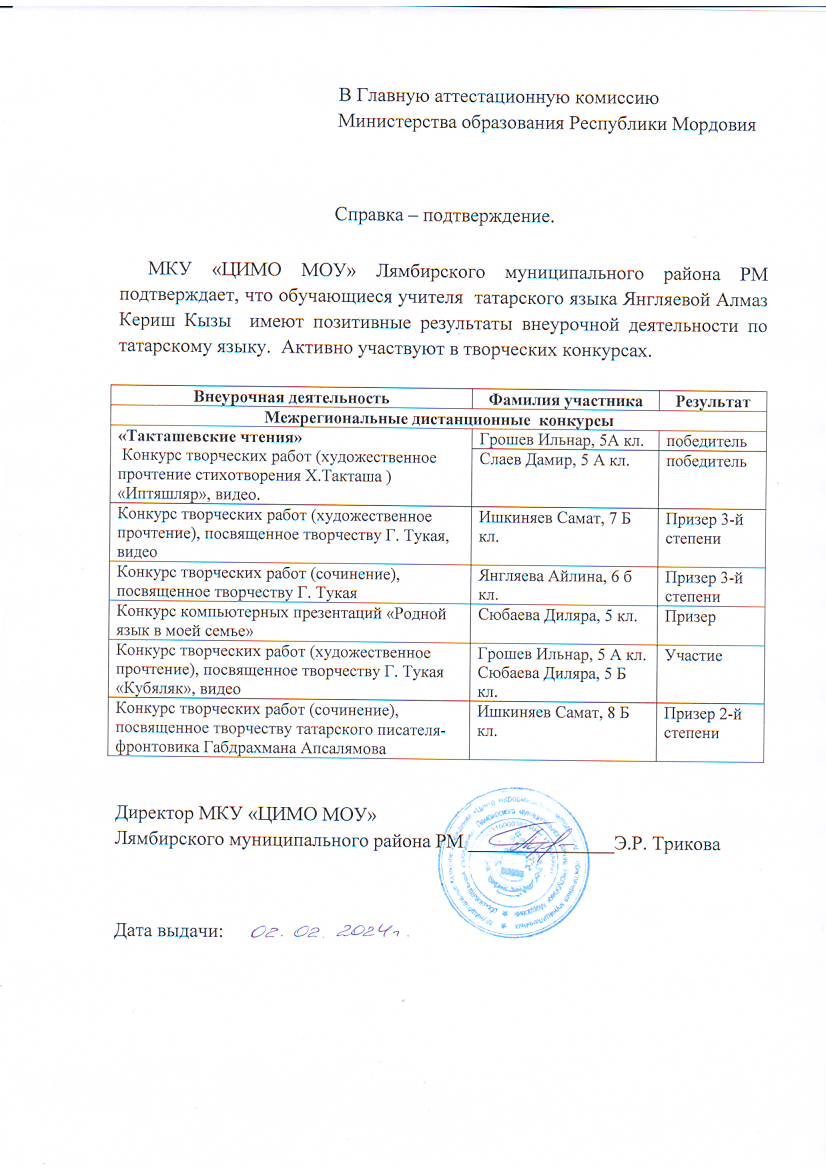 Позитивные результаты внеурочной деятельности обучающихся по учебным предметам
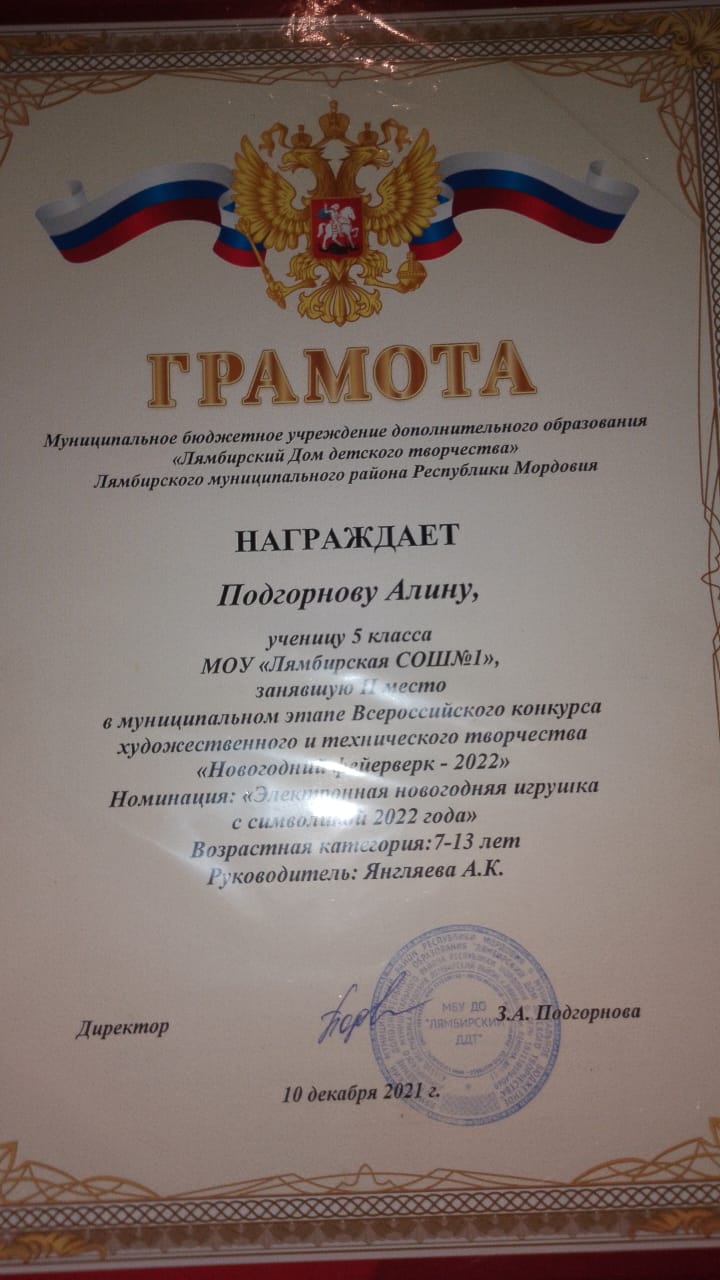 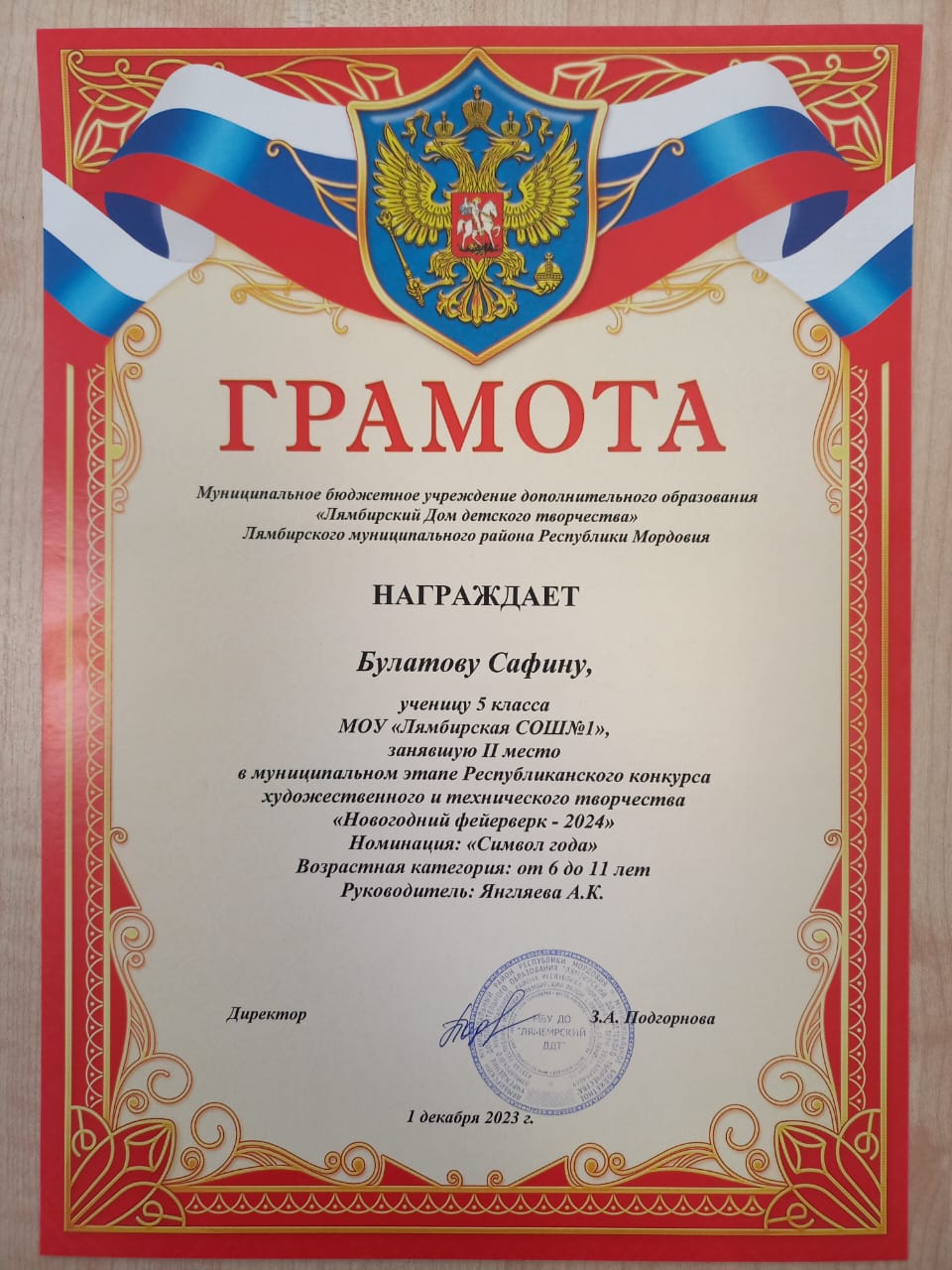 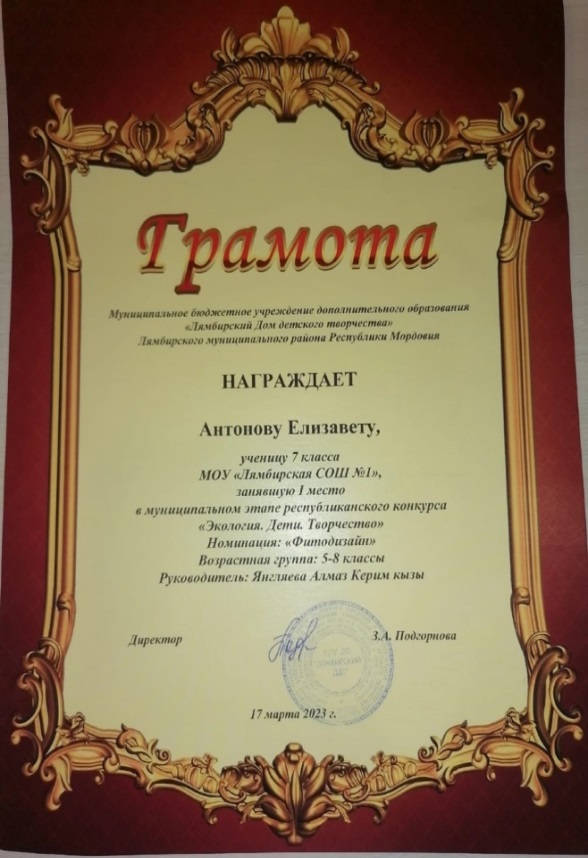 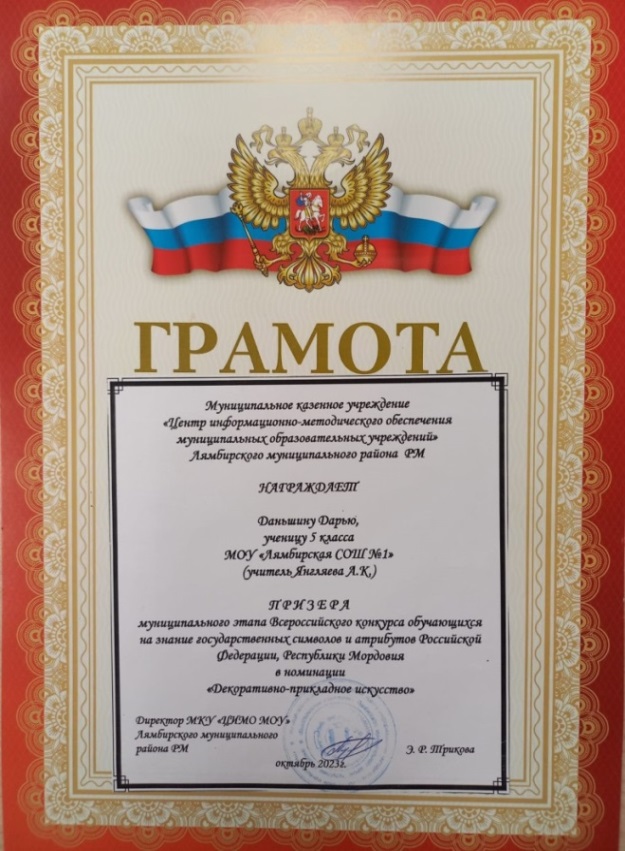 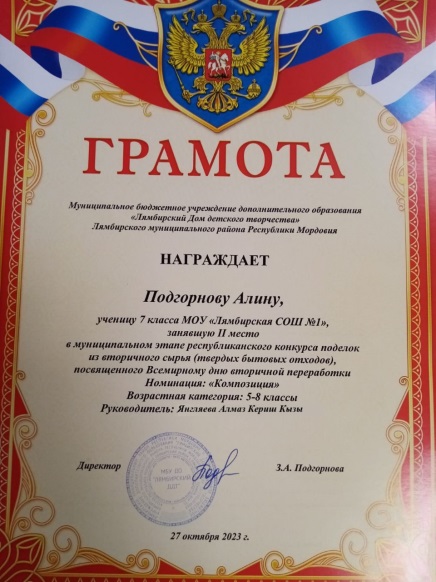 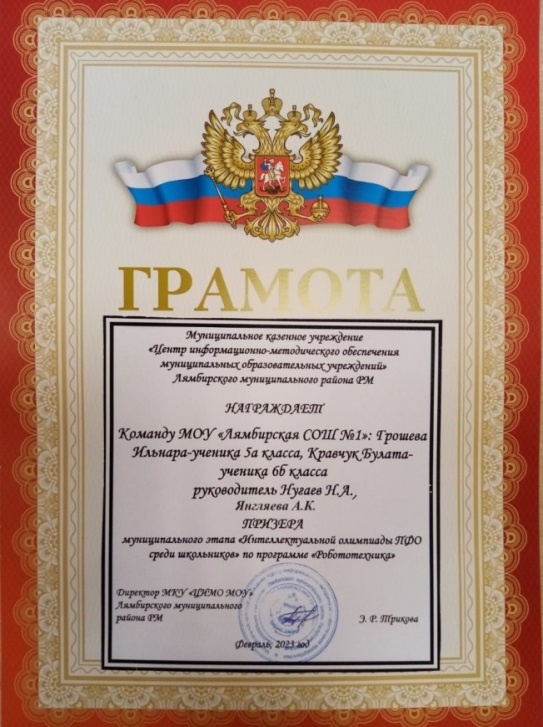 Муниципальный уровень
Позитивные результаты внеурочной деятельности обучающихся по учебным предметам
Республиканский  уровень
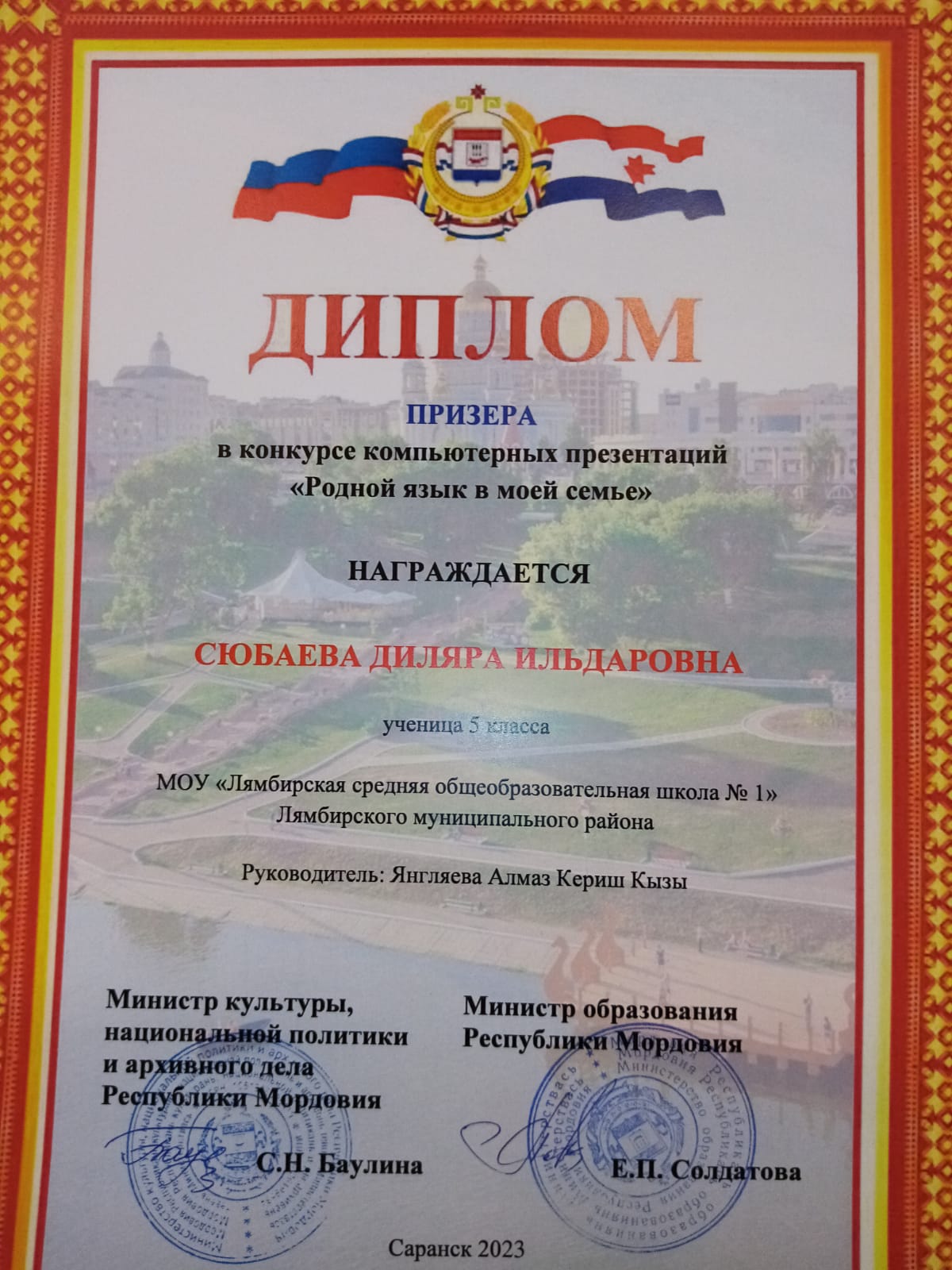 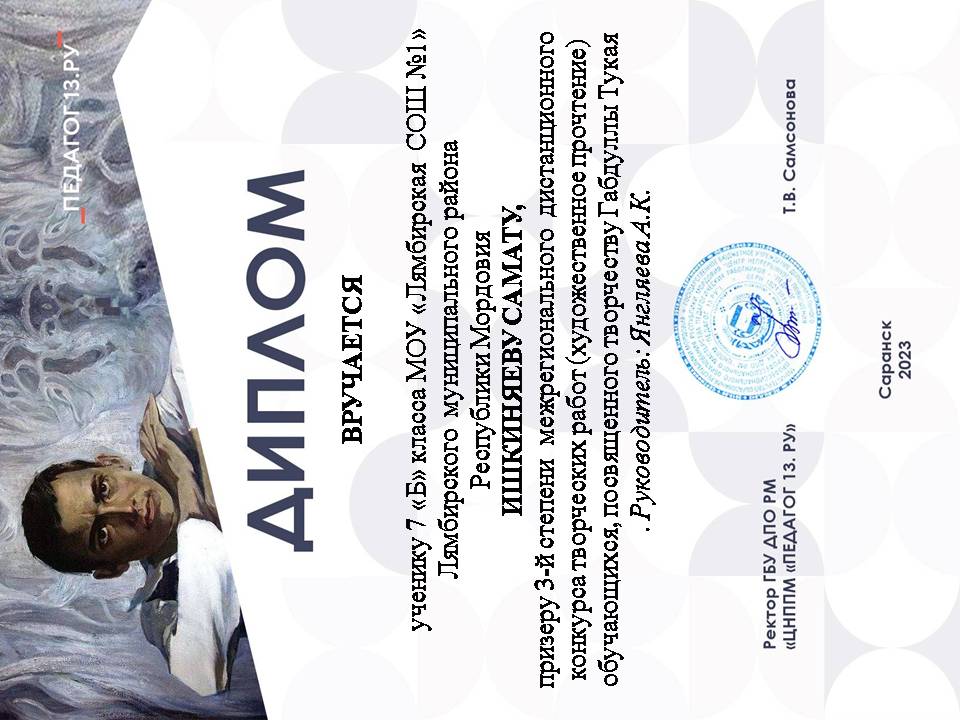 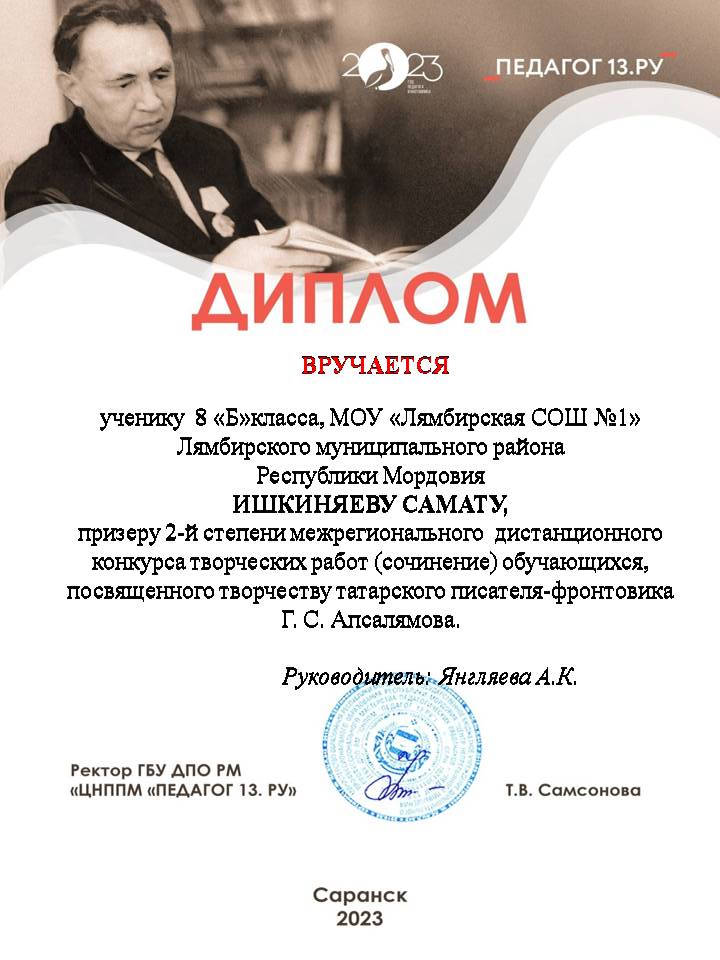 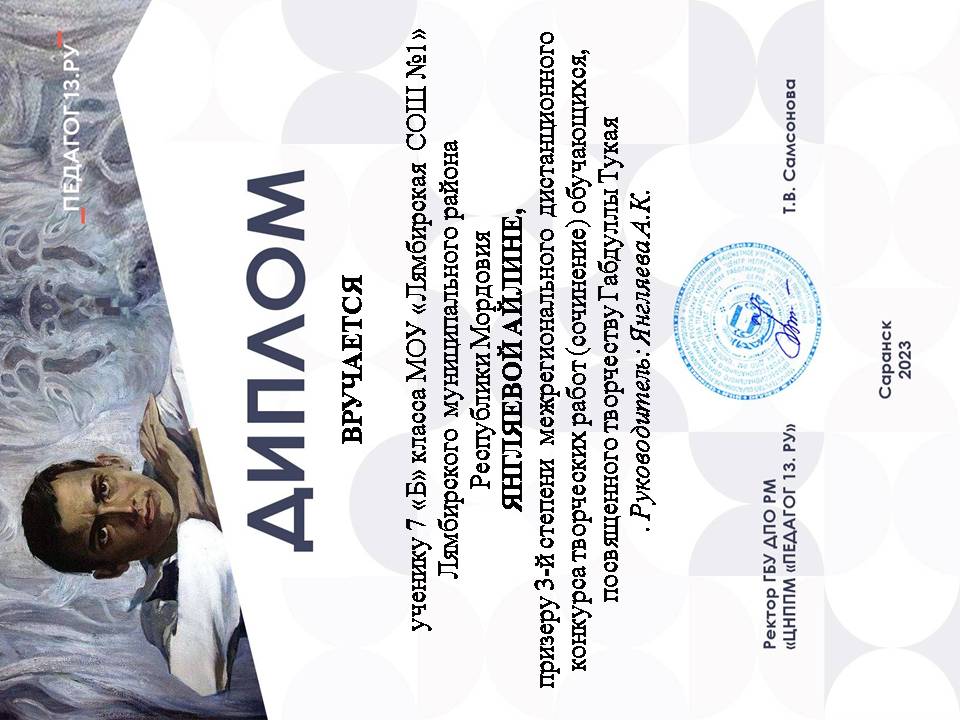 Наличие публикаций

Интернет-публикации
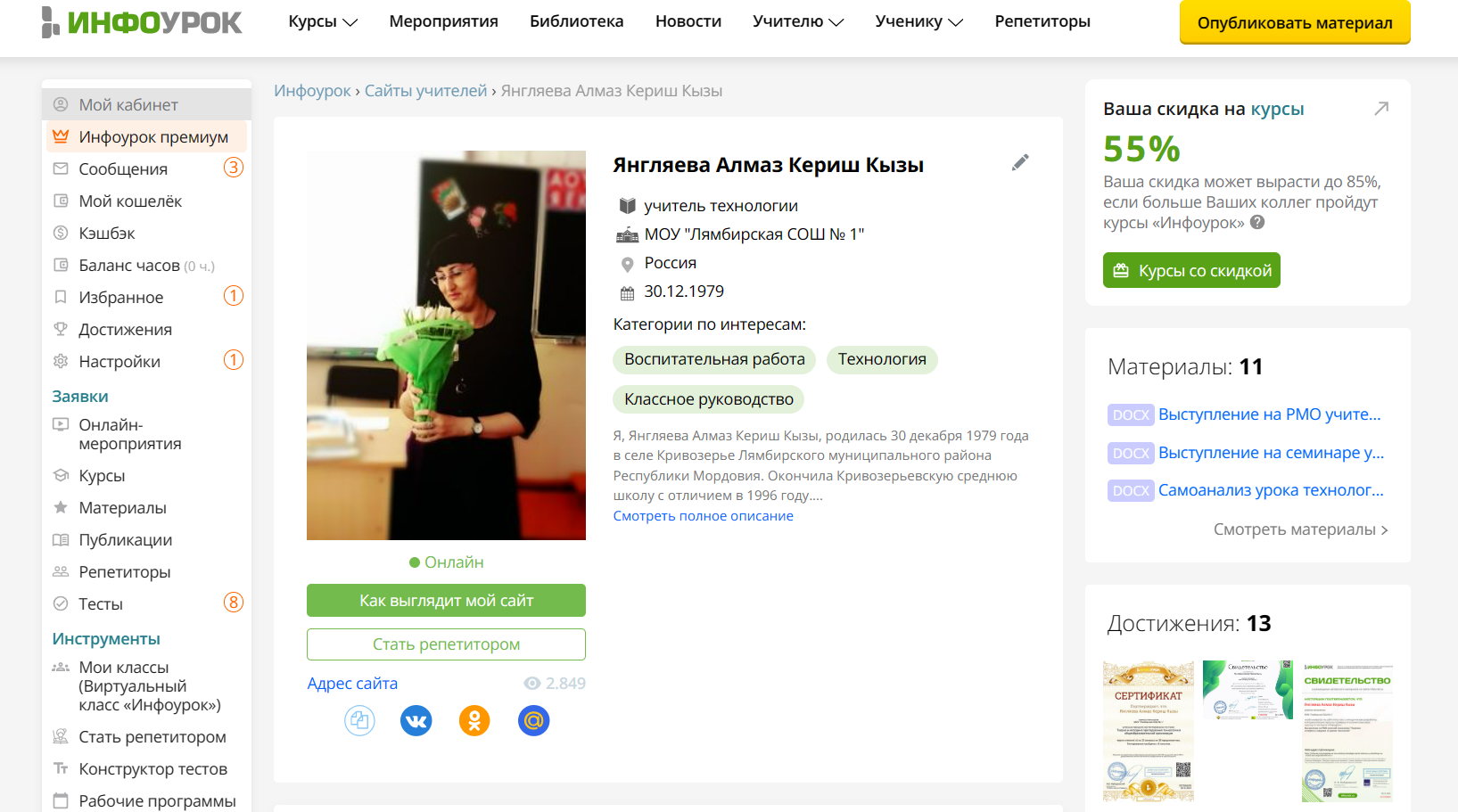 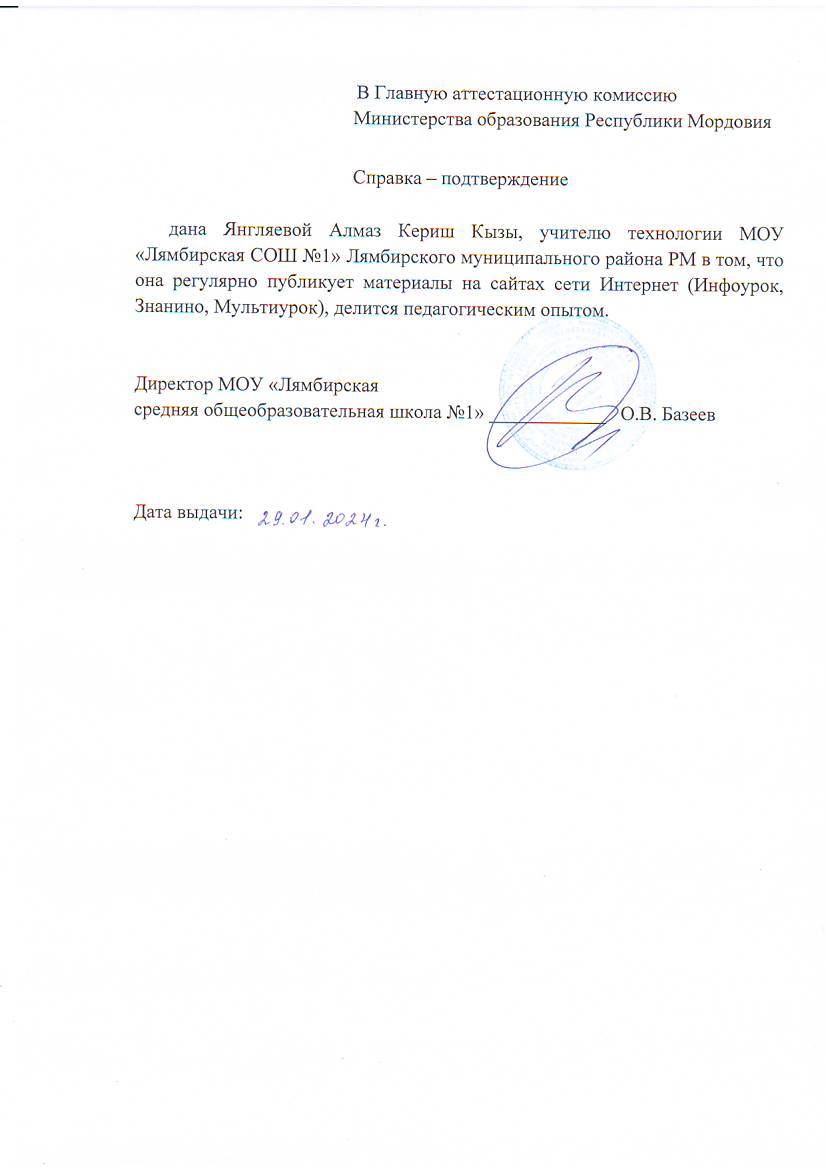 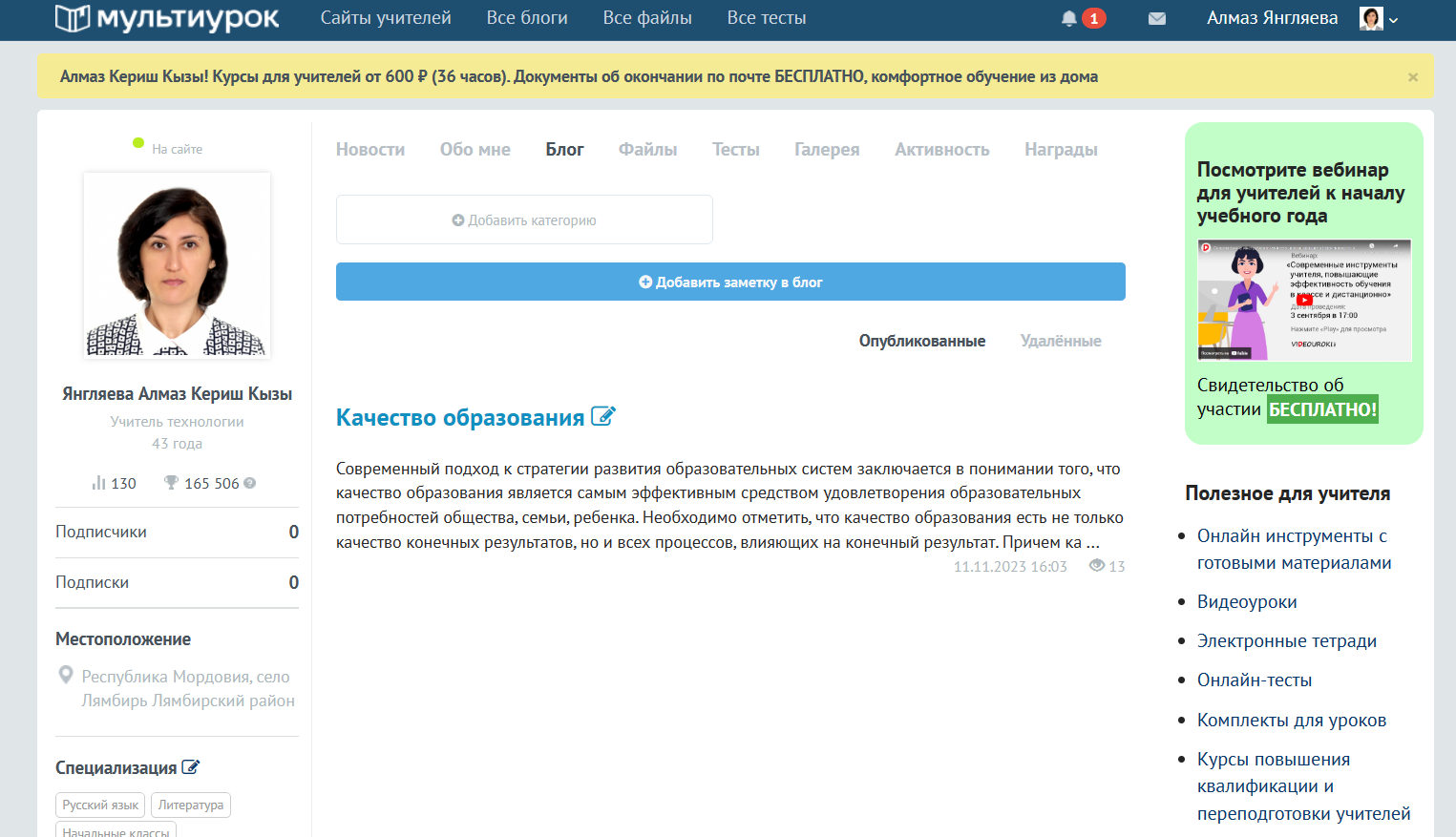 Наличие публикаций
В сети «Интернет»
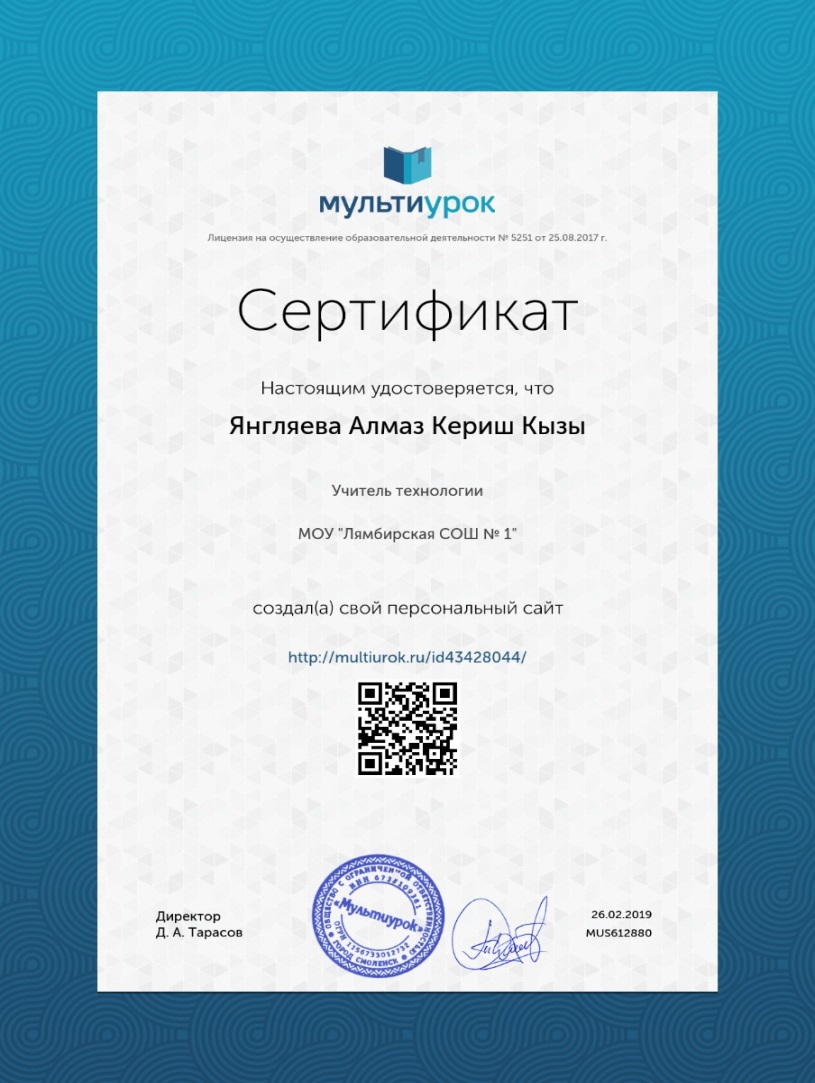 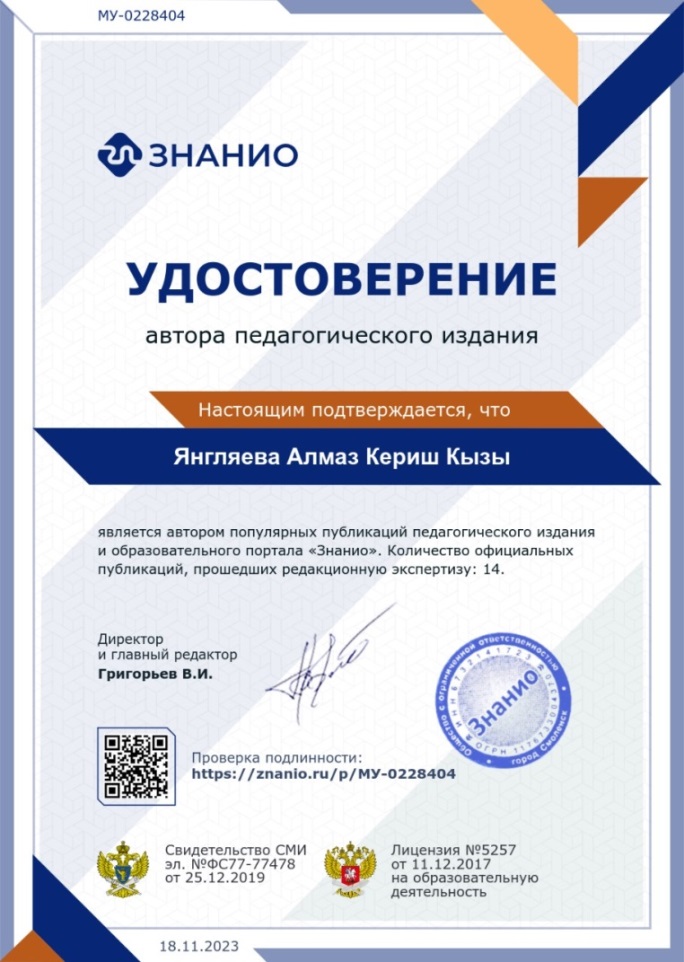 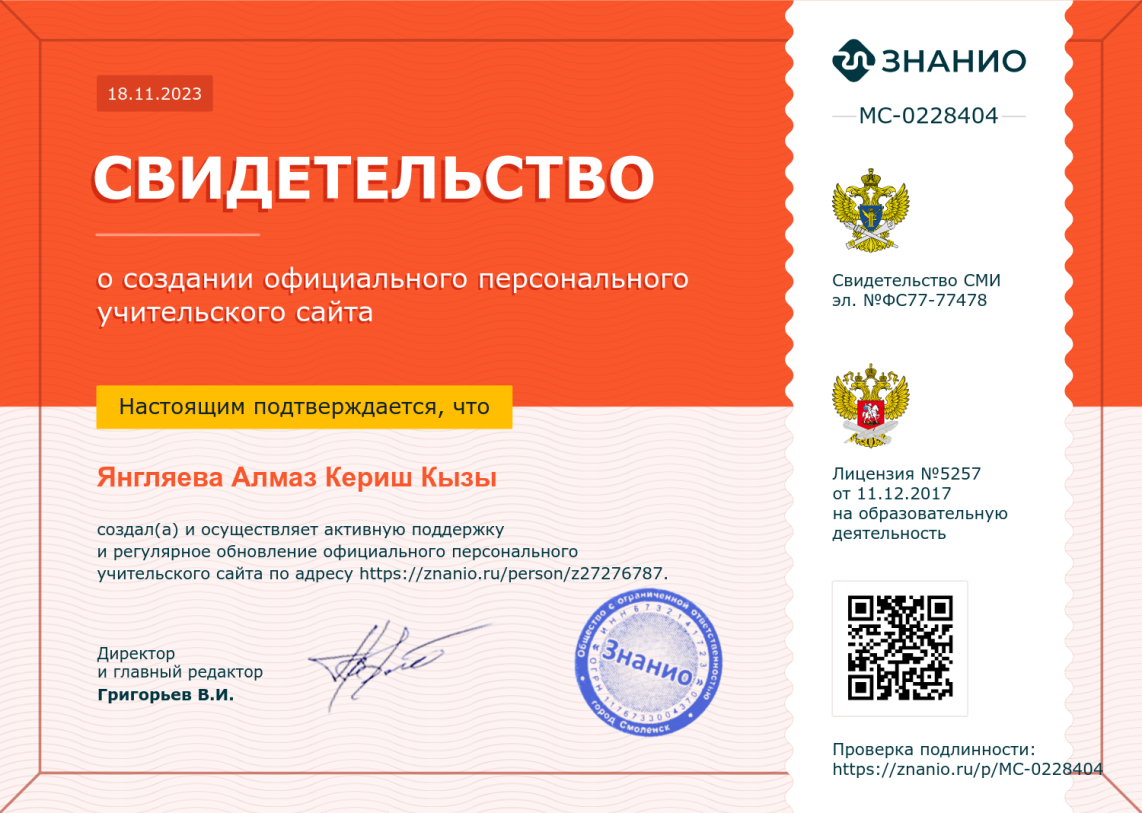 Наличие публикаций
В сети «Интернет»
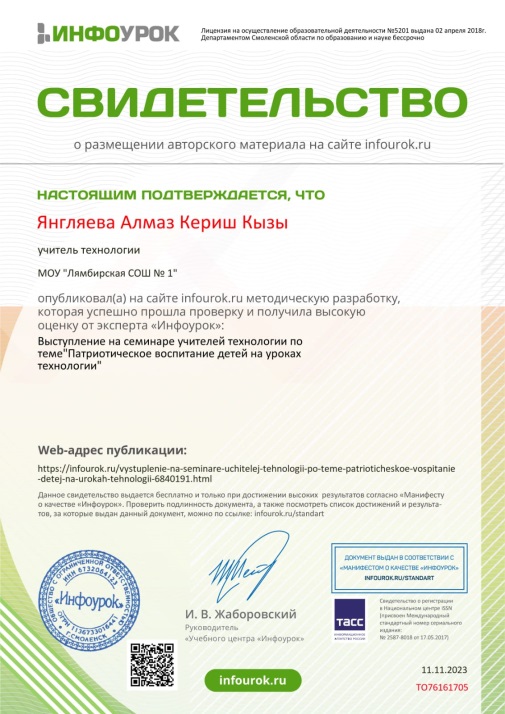 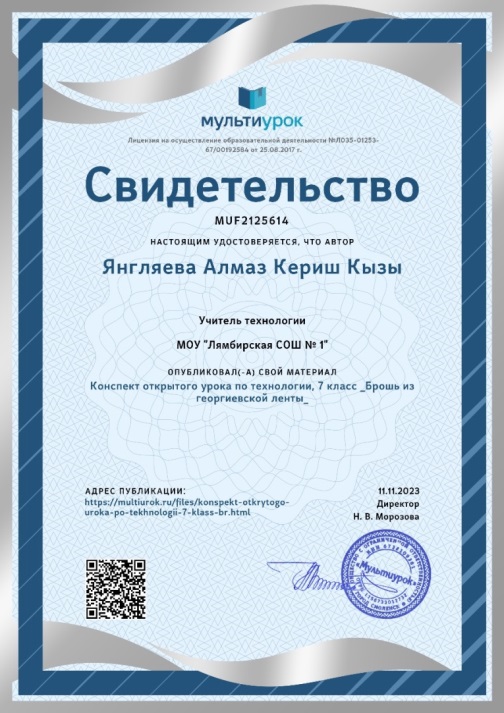 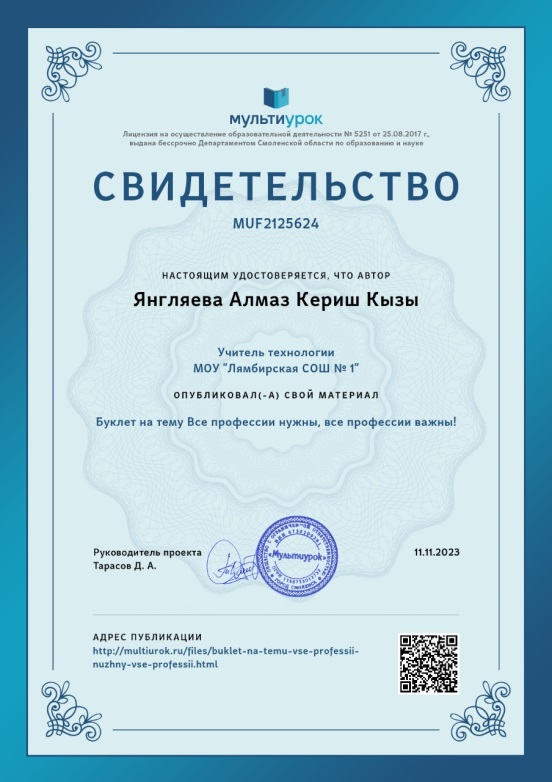 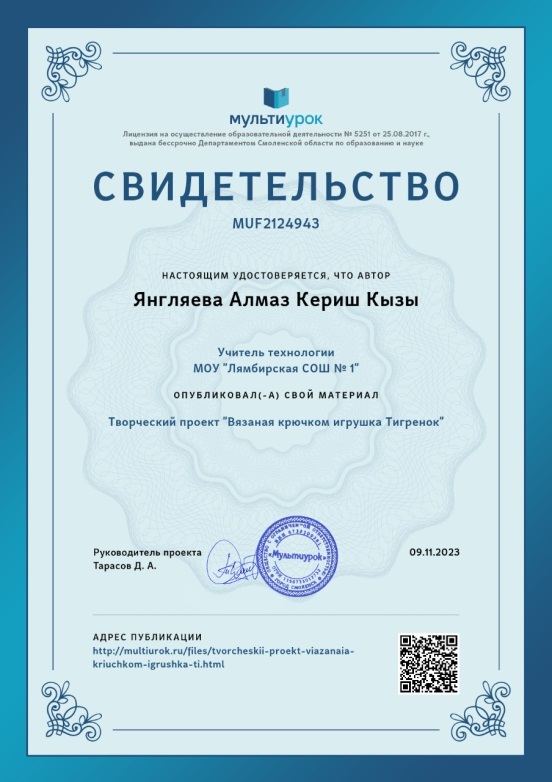 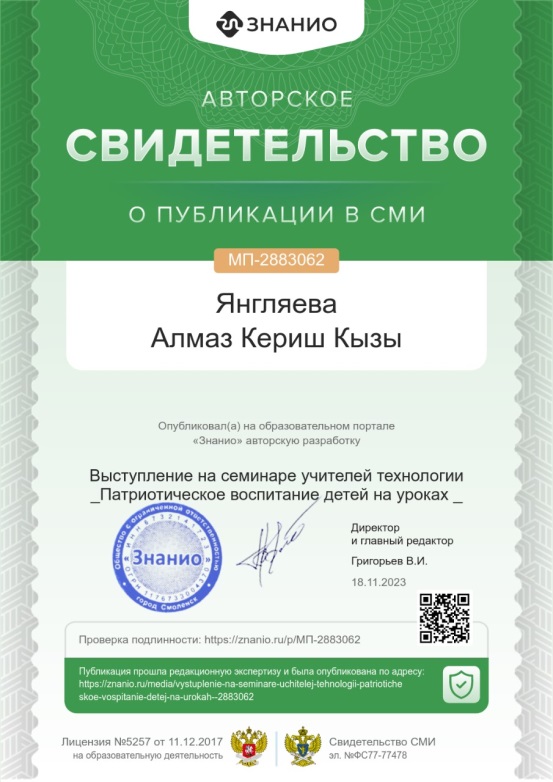 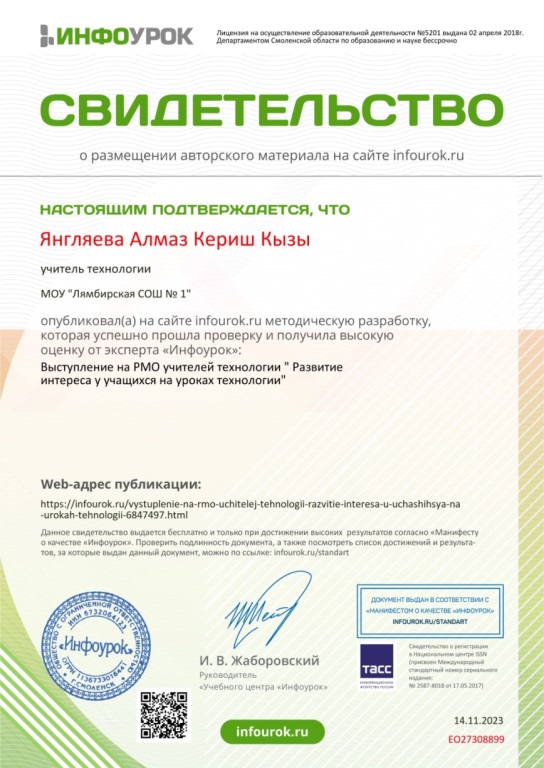 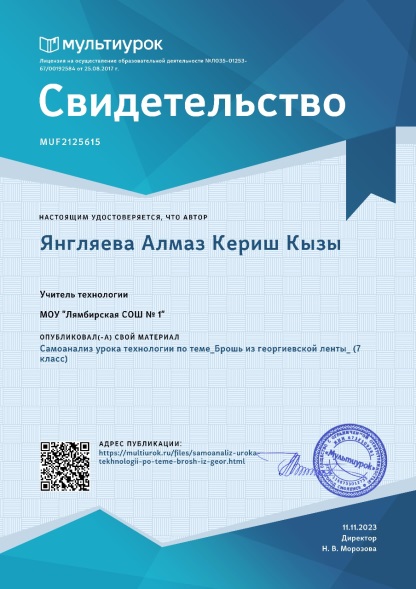 Наличие публикаций
Уровень образовательной организации
Муниципальный уровень
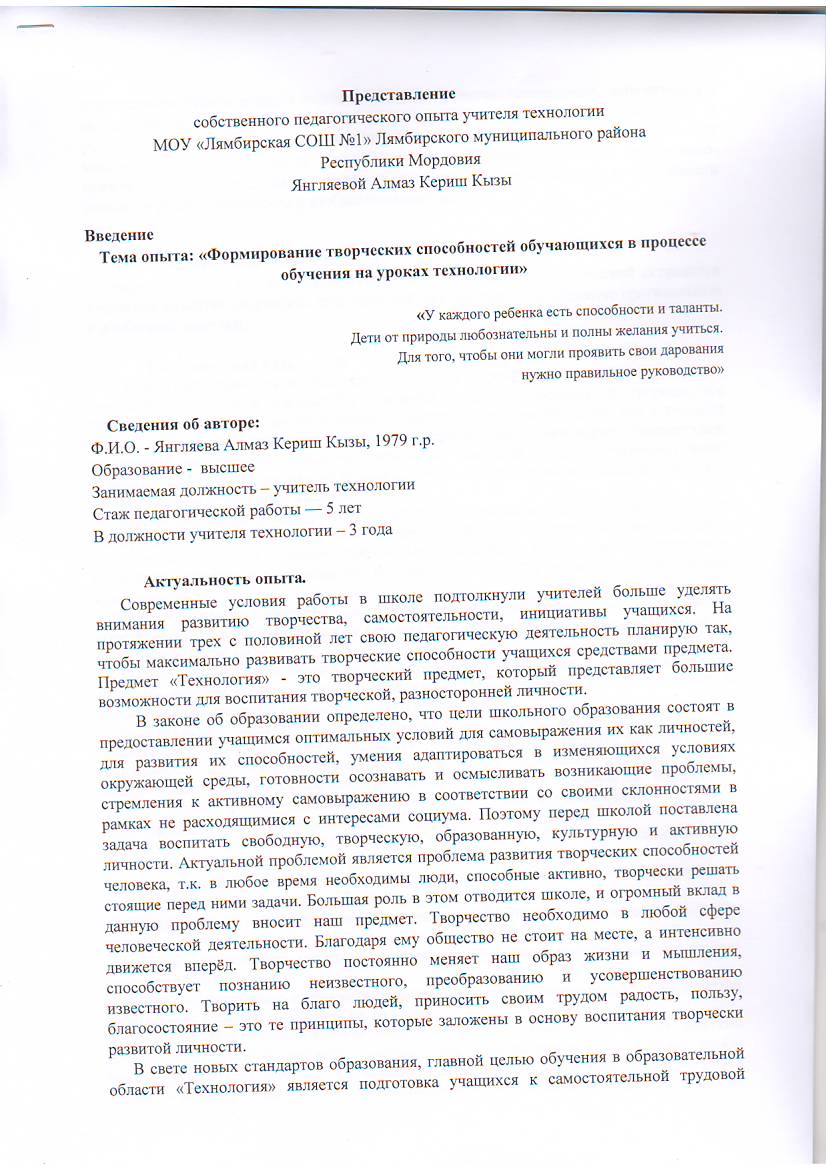 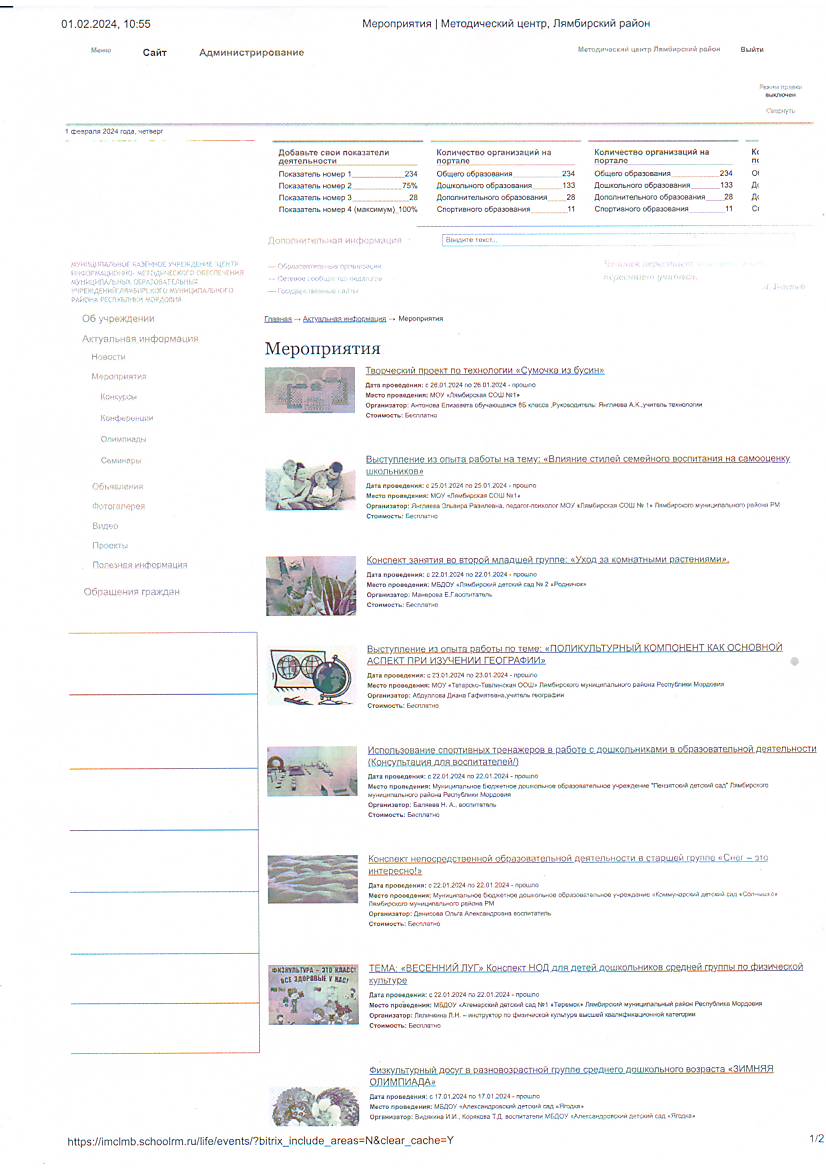 https://imclmb.schoolrm.ru/life/events/39937/680892/?sphrase_id=2170057
https://shkolalyambirskaya1-r13.gosweb.gosuslugi.ru/persony/sotrudniki-177_21.html
Наличие авторских программ, методических пособий, методических рекомендаций
Муниципальный уровень
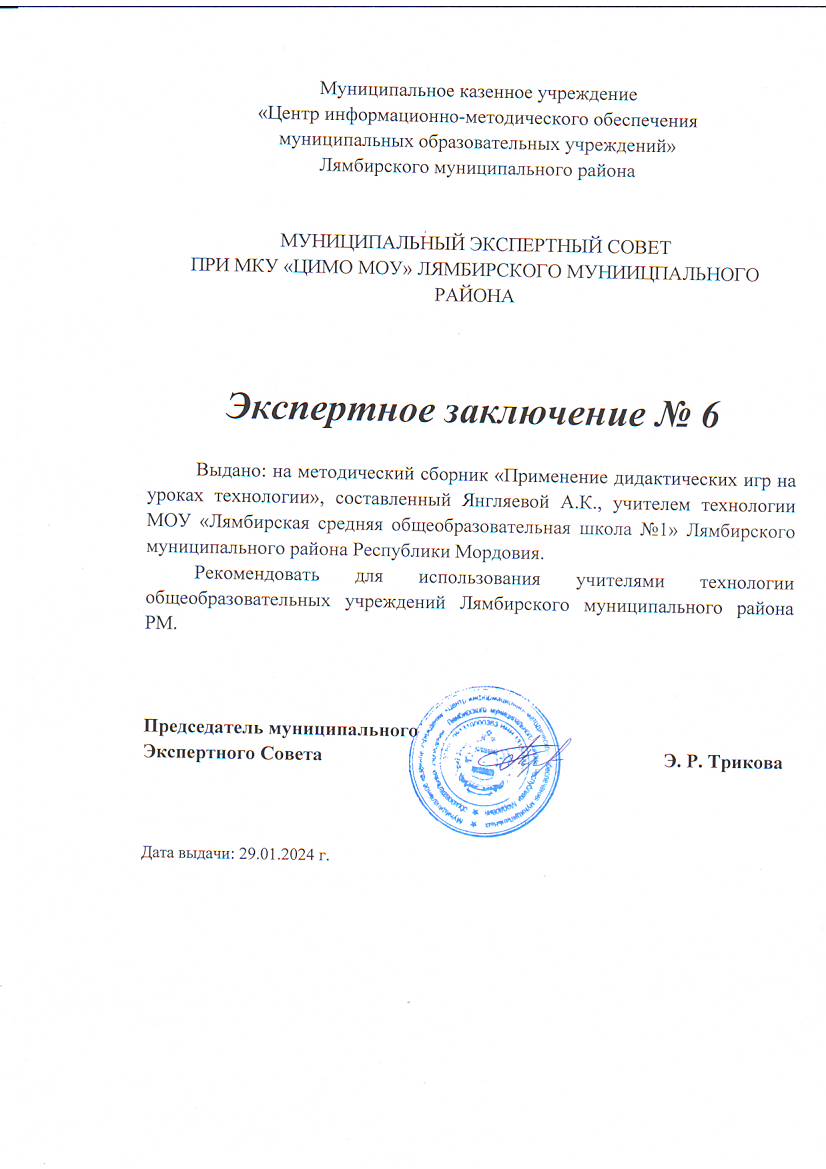 Методический сборник 
«Применение дидактических игр на уроках технологии»
Выступления на заседаниях методических советов, научно-практических конференциях, педагогических чтениях, семинарах, секциях, форумах, радиопередачах
Технология
Уровень образовательной организации
Муниципальный уровень
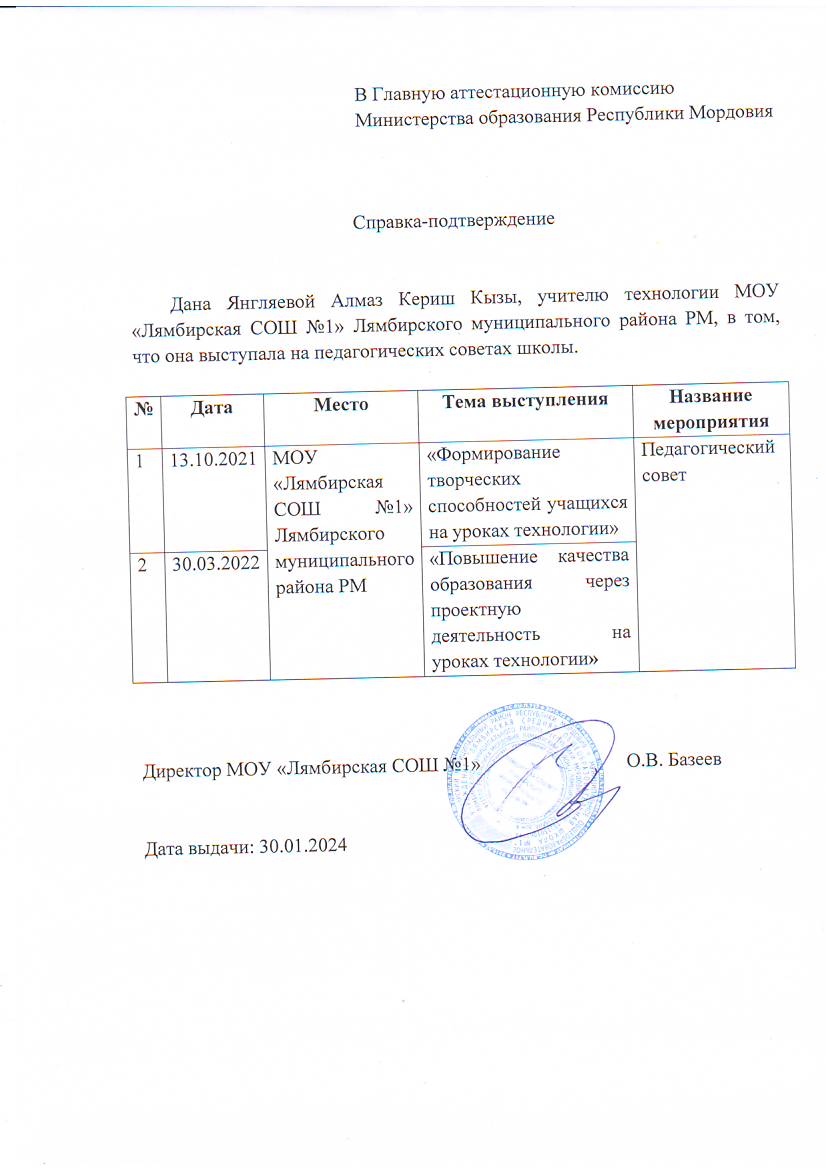 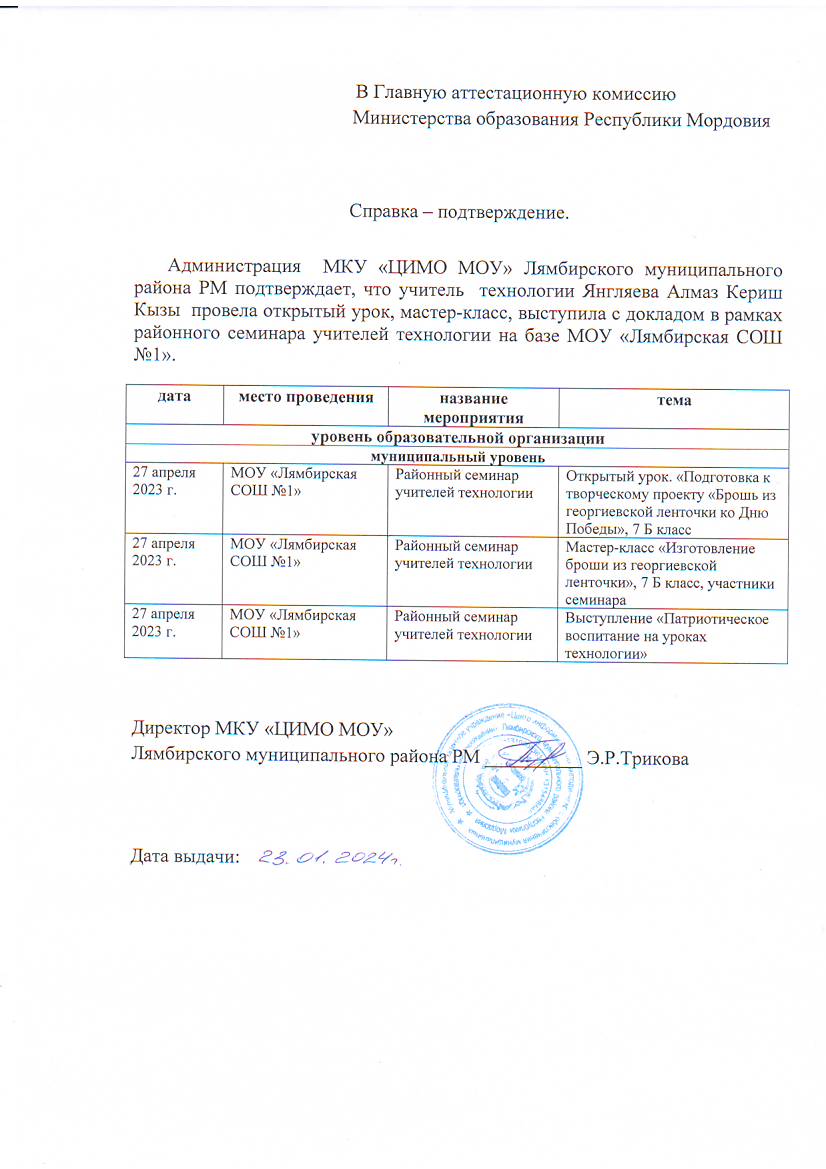 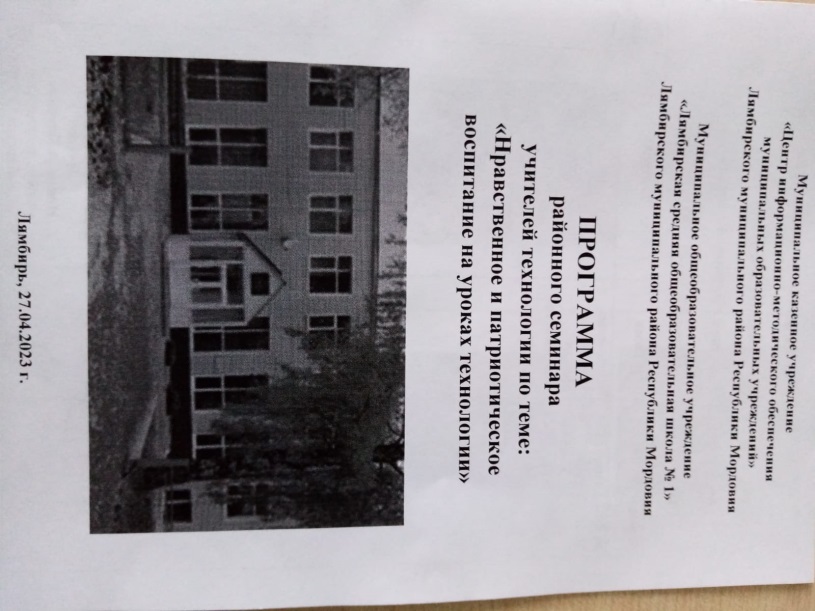 Выступления на заседаниях методических советов, научно-практических конференциях, педагогических чтениях, семинарах, секциях, форумах, радиопередачах
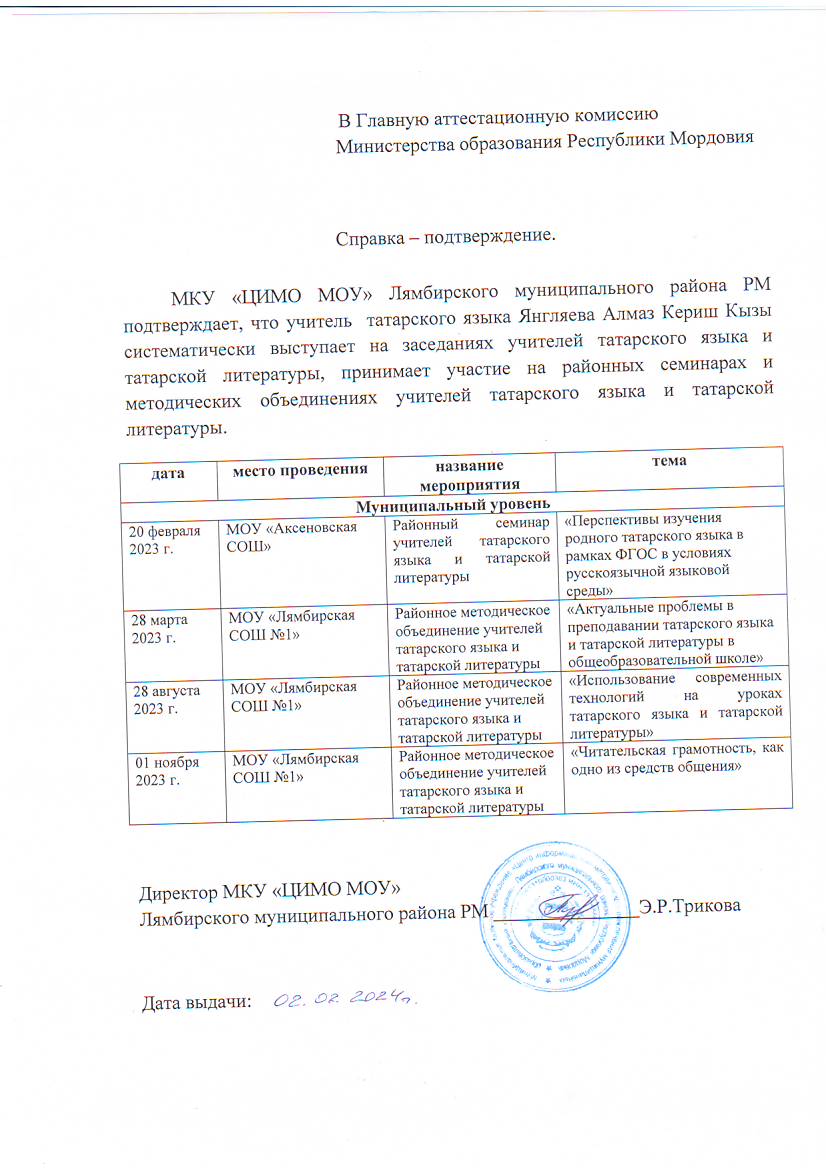 Татарский язык
Муниципальный уровень
Проведение открытых уроков, мастер-классов, мероприятий
Технология
Муниципальный уровень
Уровень образовательной организации
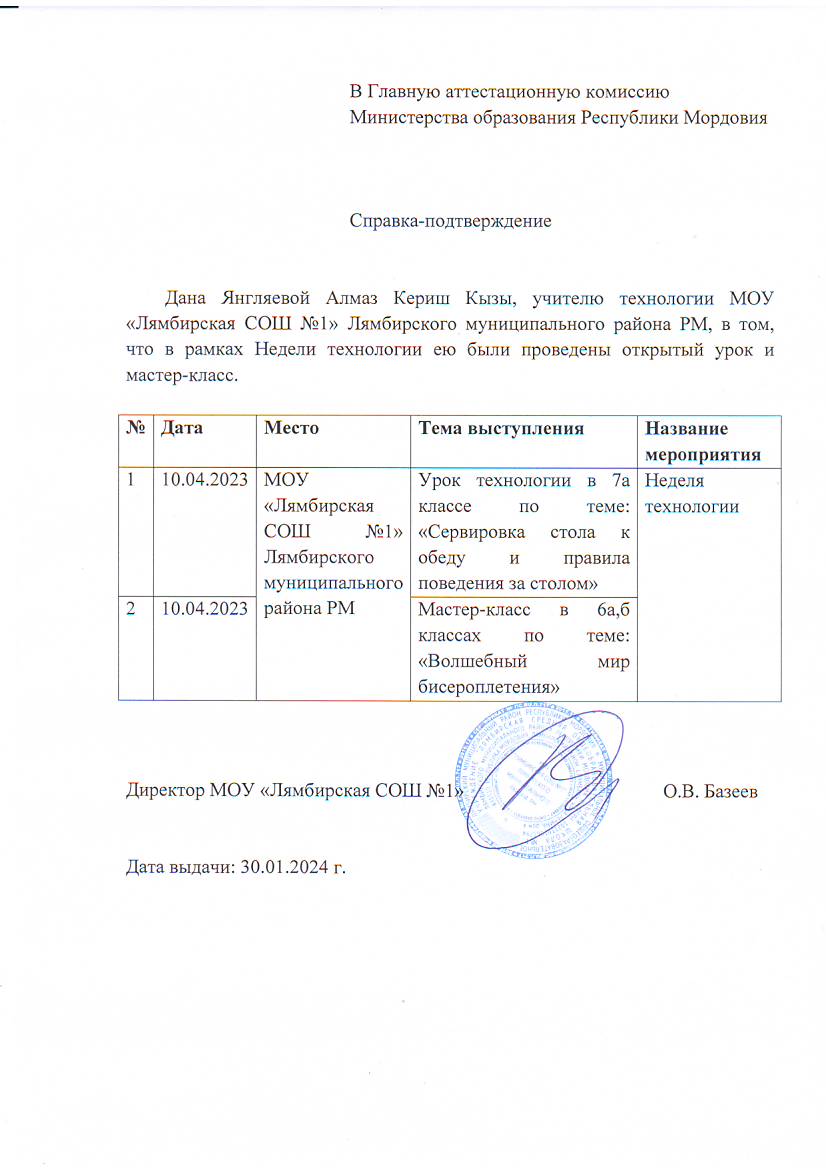 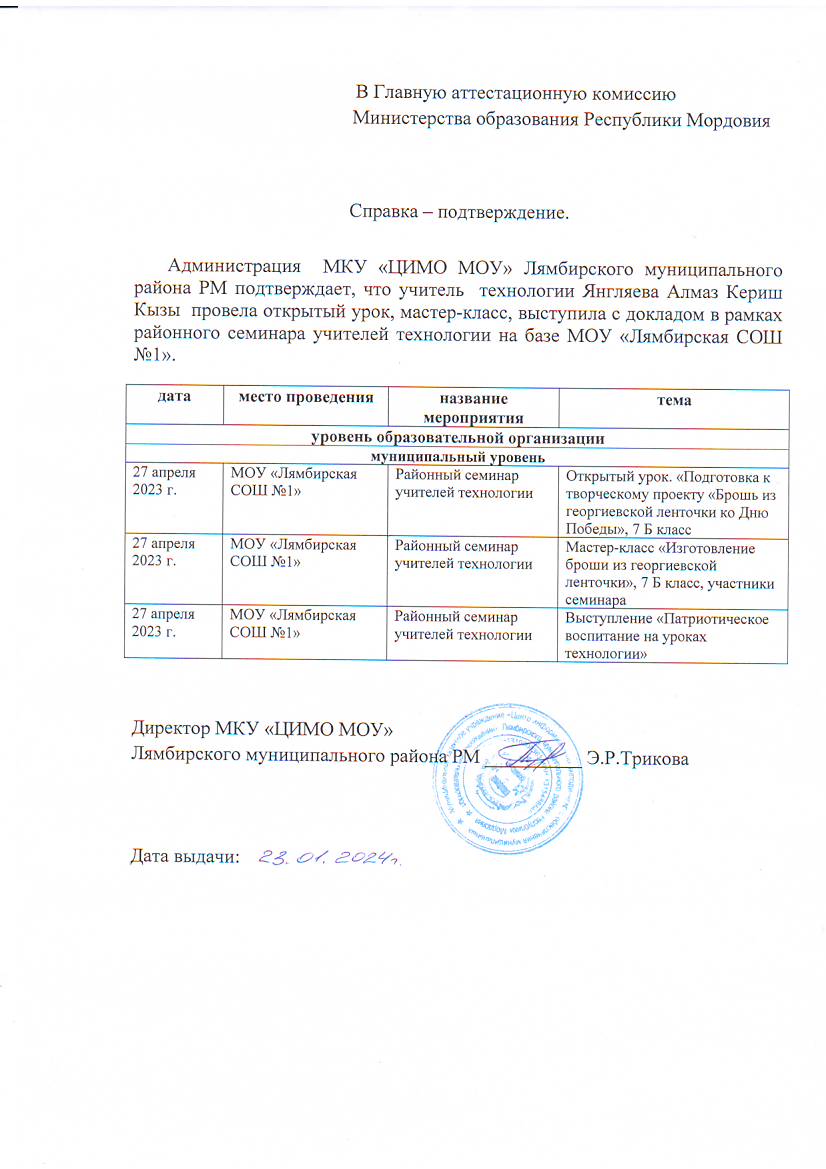 Общественно-педагогическая активность педагога: участие в работе педагогических сообществ, комиссий,  жюри конкурсов
Член педагогических Интернет сообществ
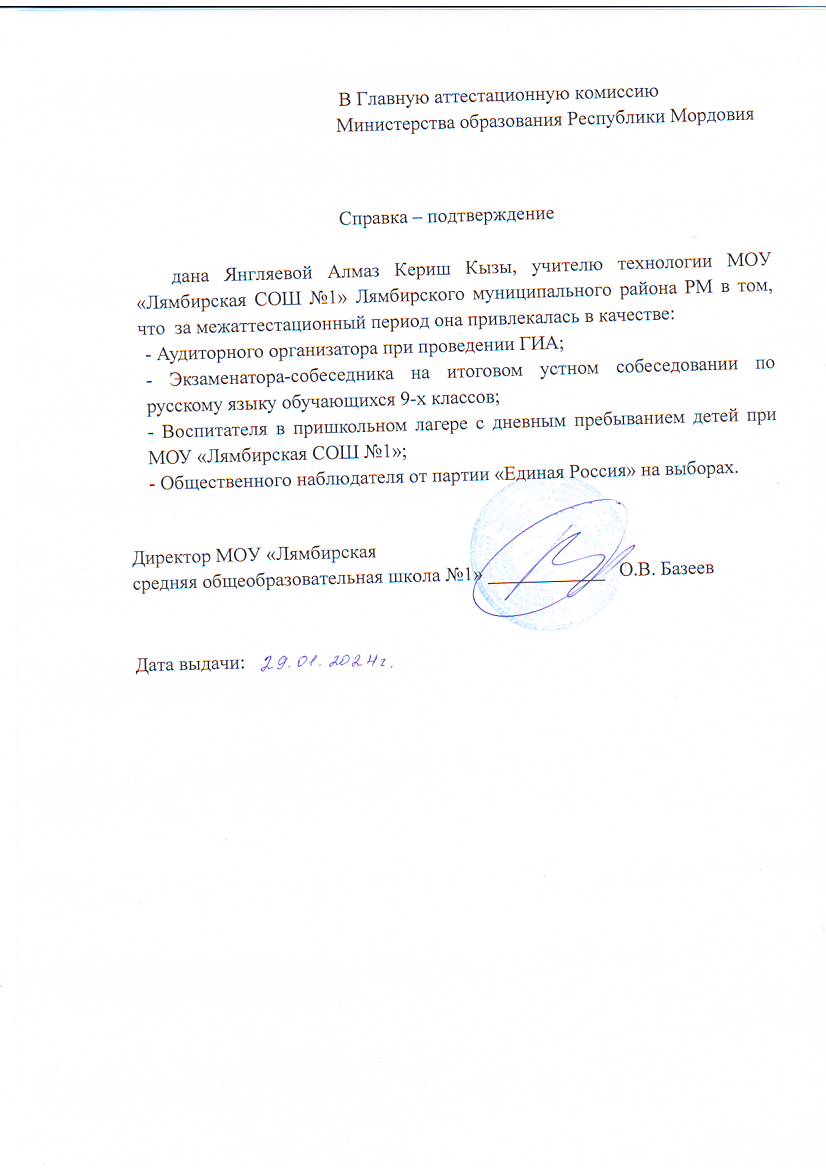 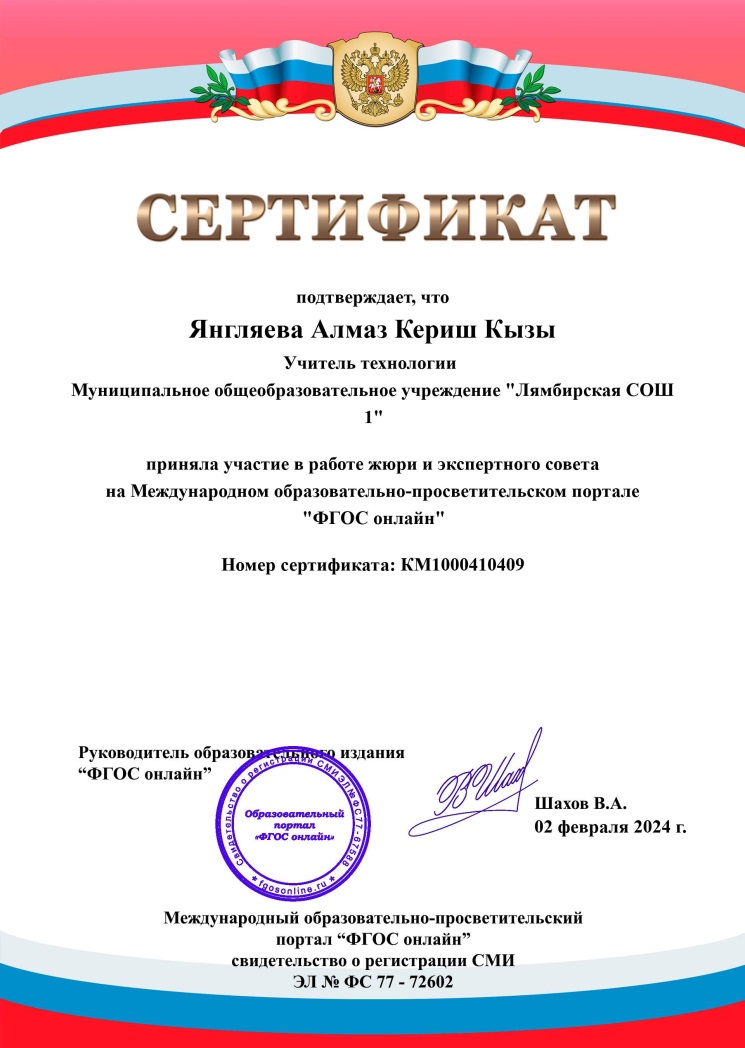 Участие в профессиональных конкурсах
В сети «Интернет»
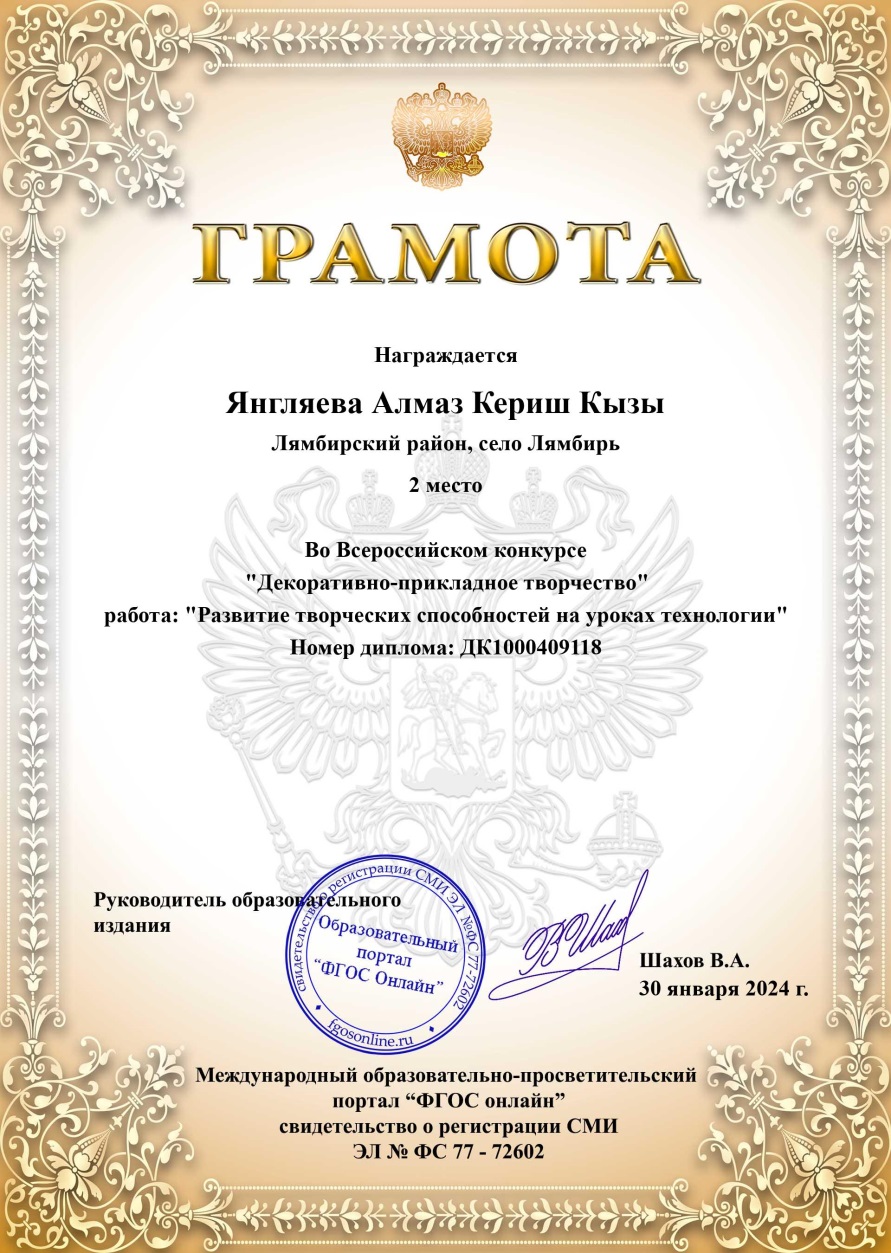 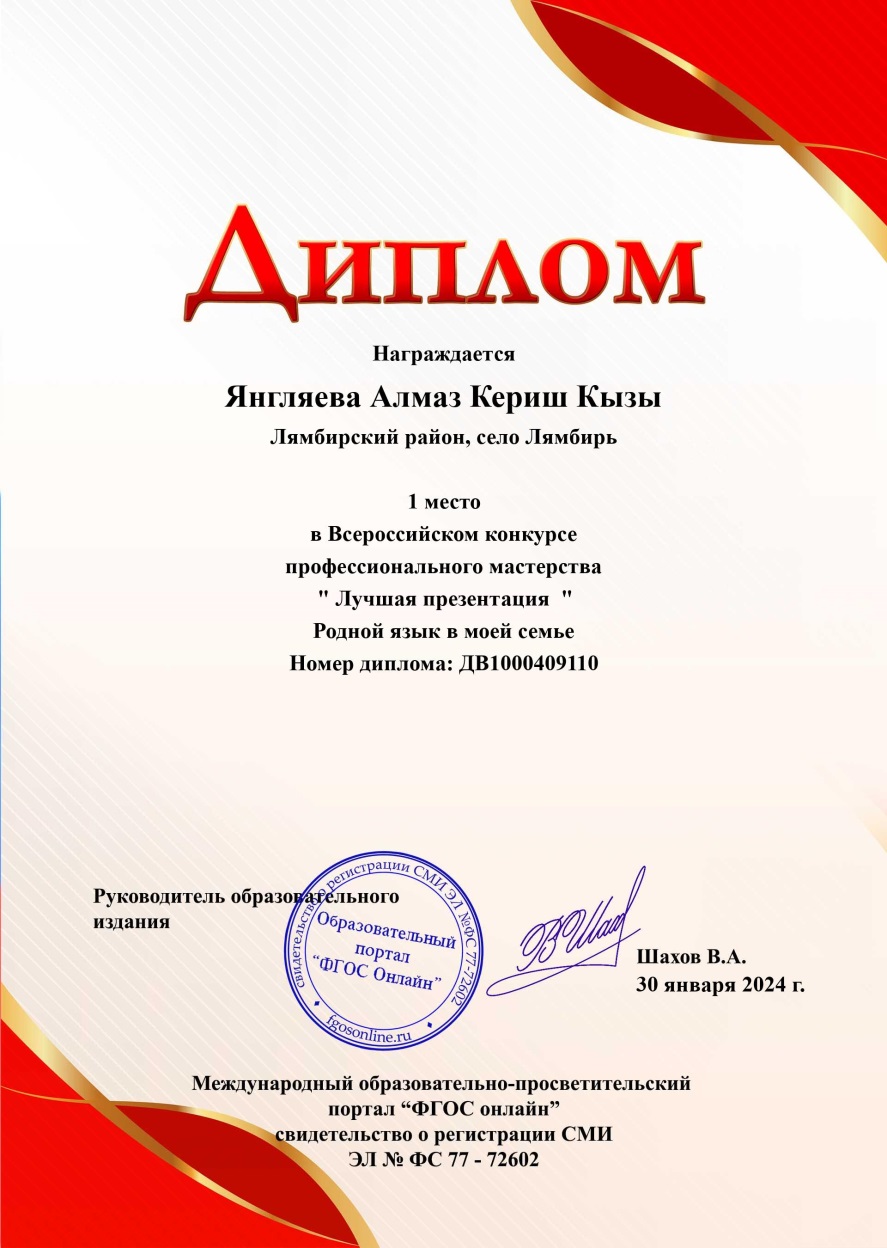 Участие в профессиональных конкурсах
Муниципальный уровень
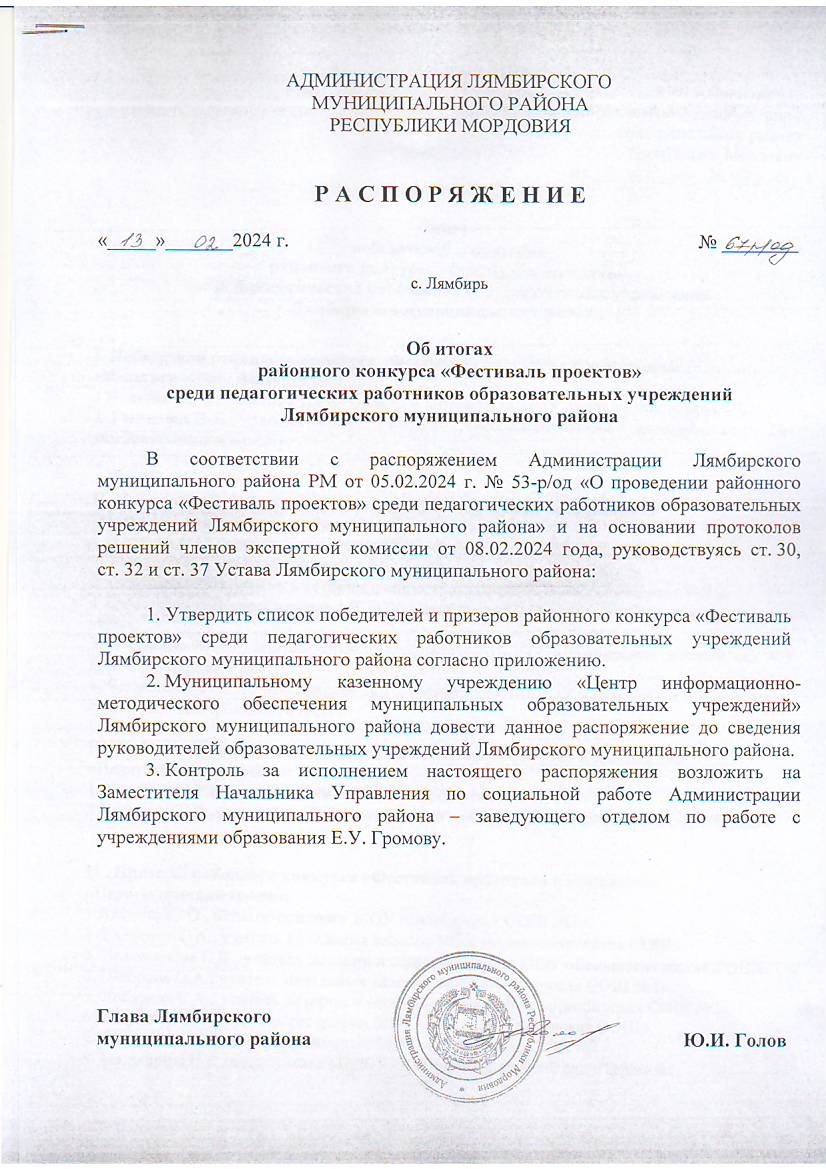 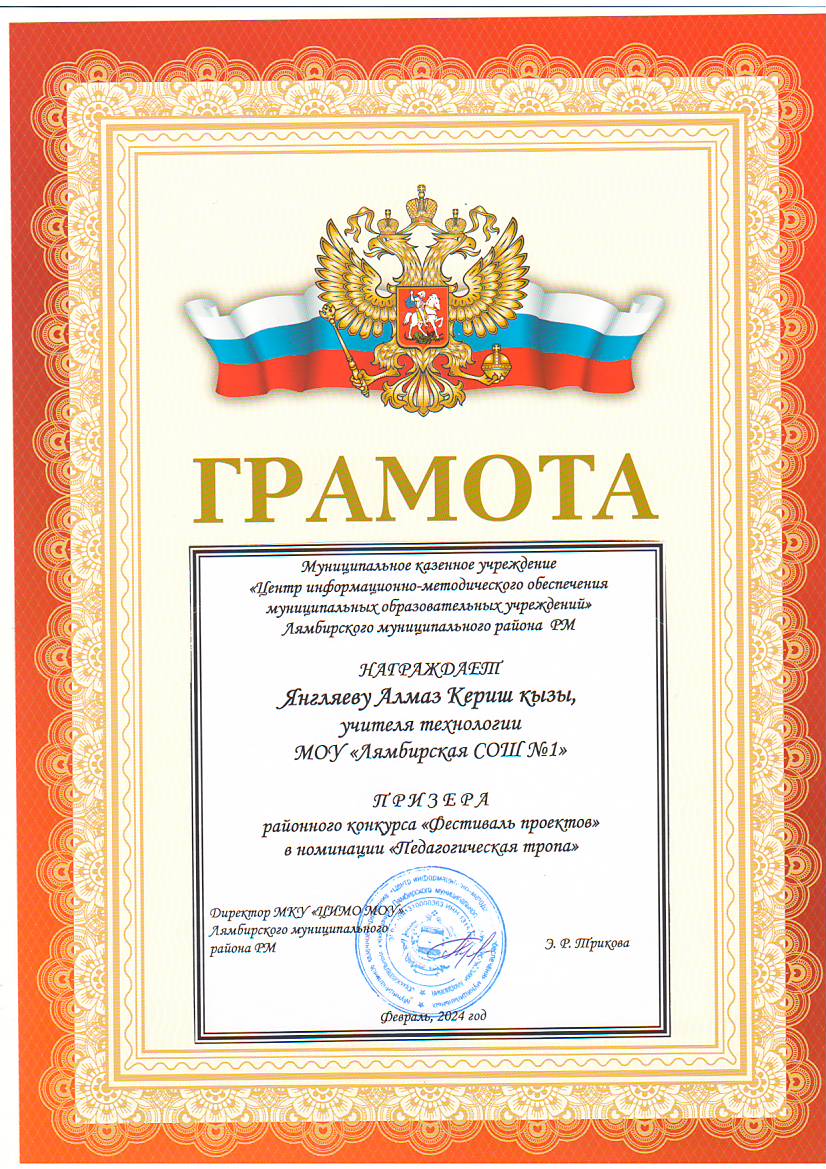 Муниципальный конкурс среди педагогических работников образовательных учреждений Лямбирского муниципального района «Фестиваль проектов»  2023-2024 учебный год ПРИЗЁР
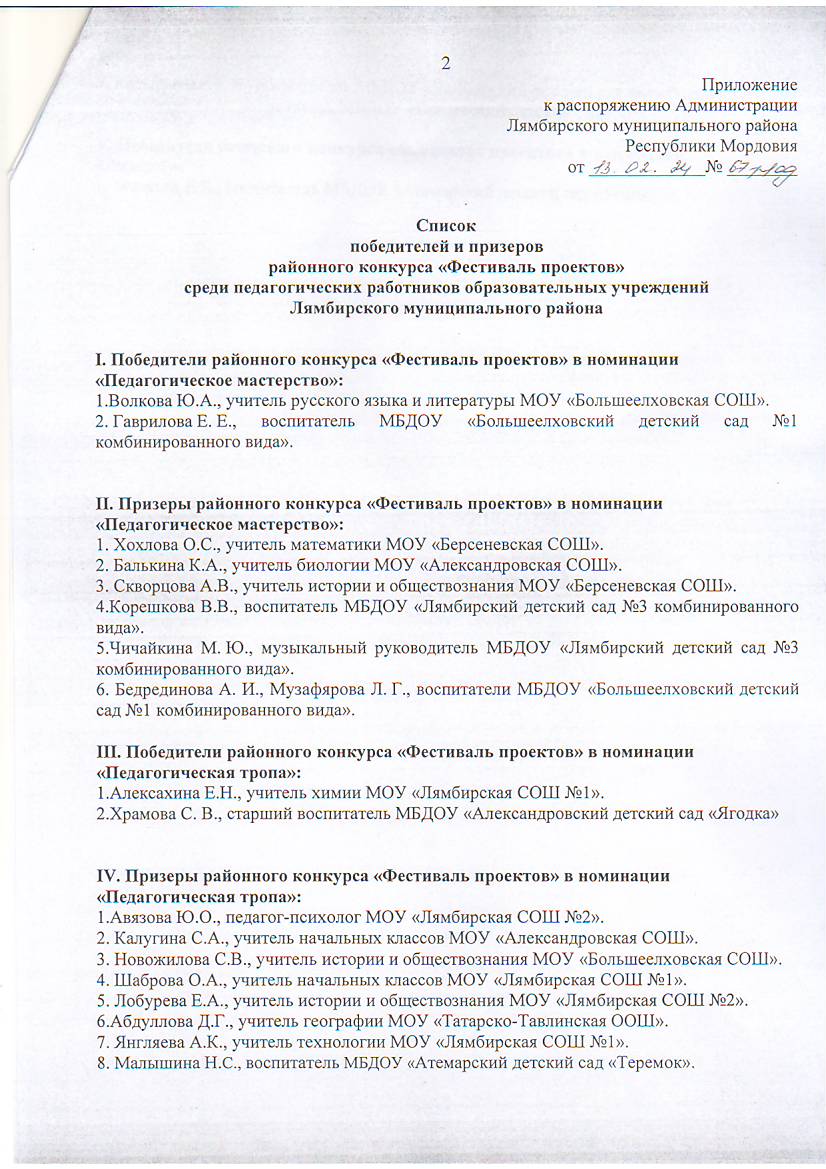 Награды и поощрения
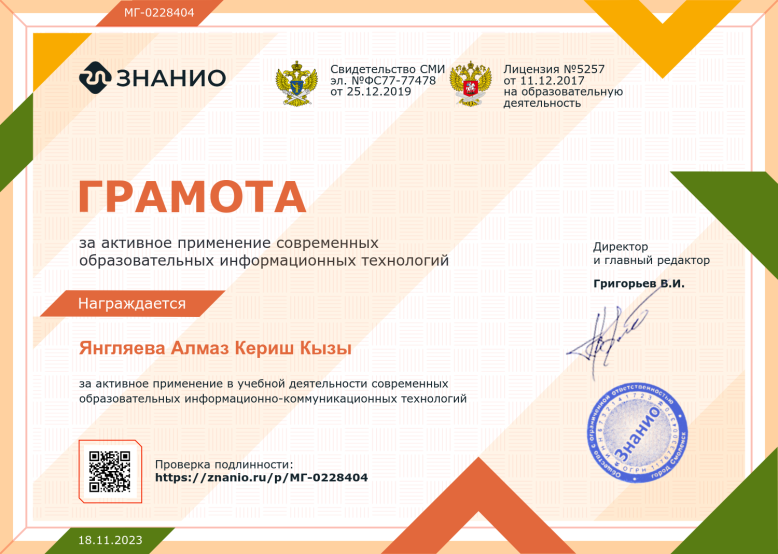 С сайтов и порталов сети «Интернет»
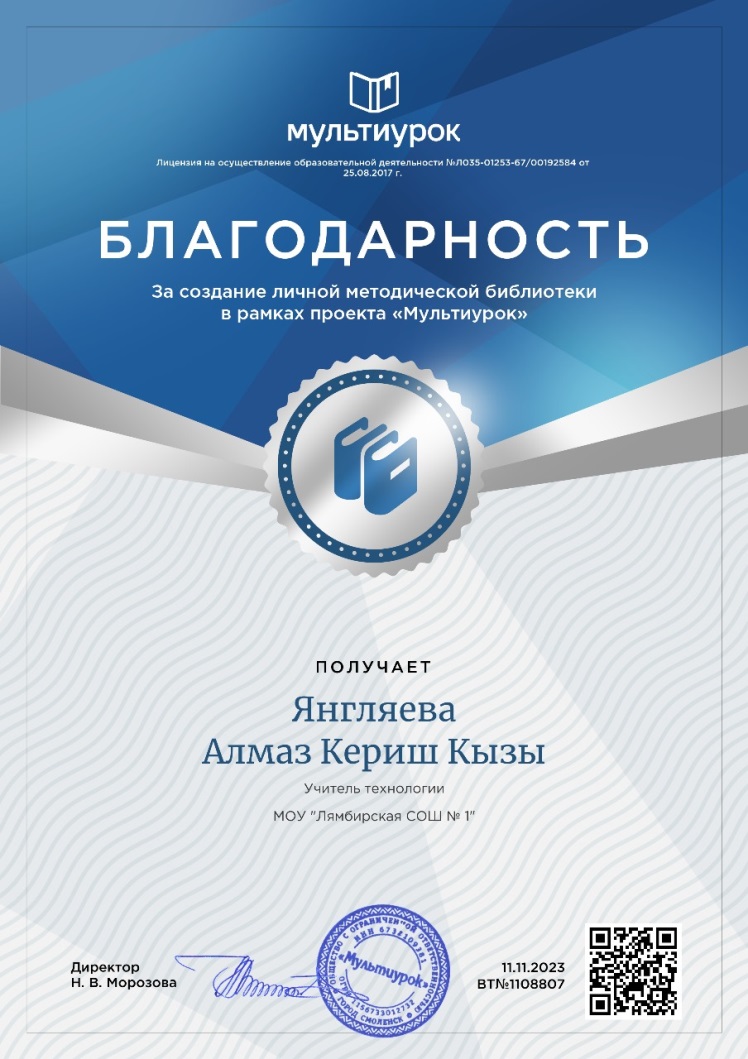 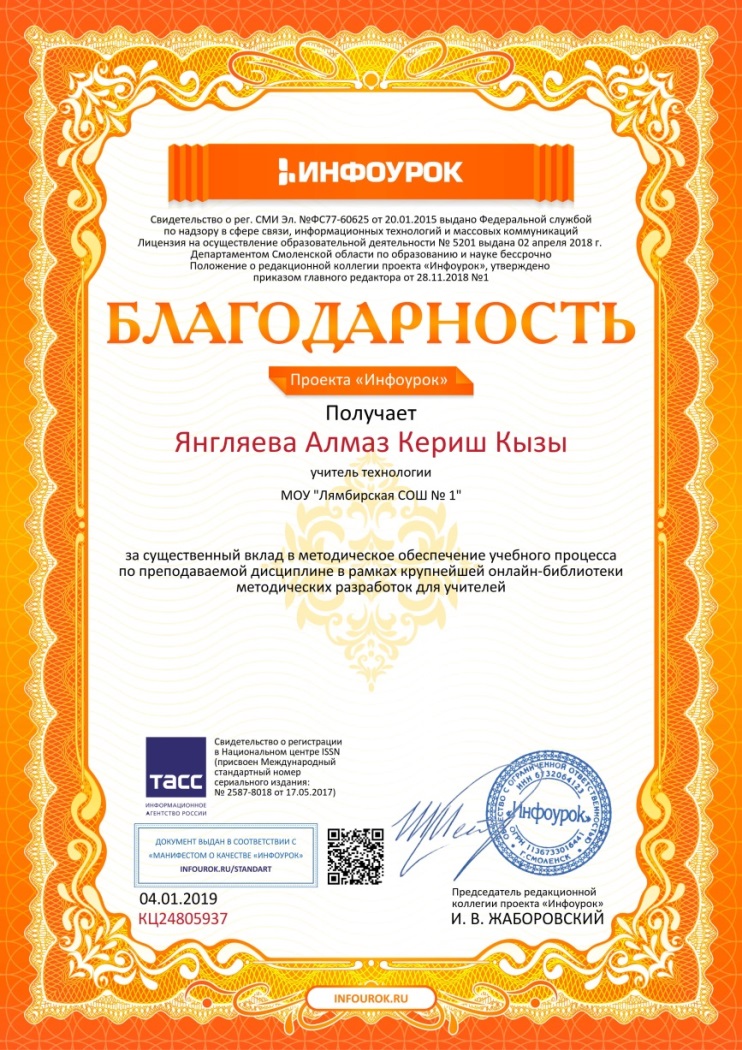 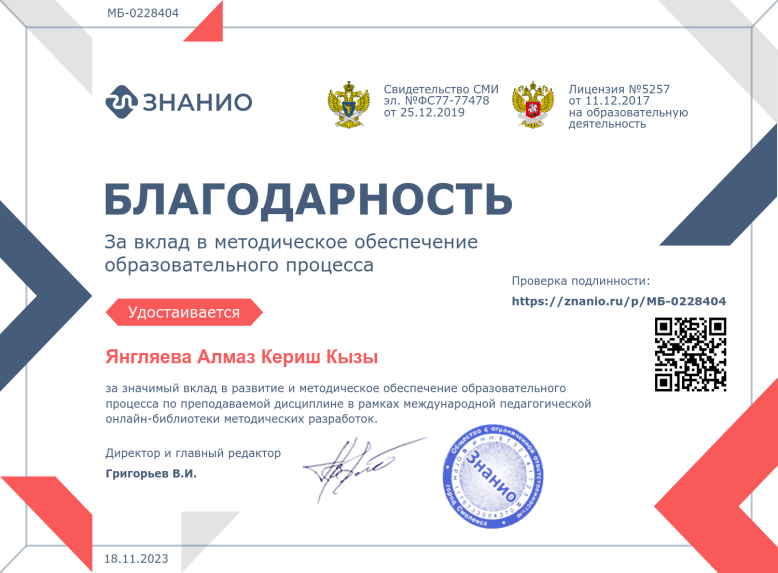 Награды и поощрения
Муниципальный уровень
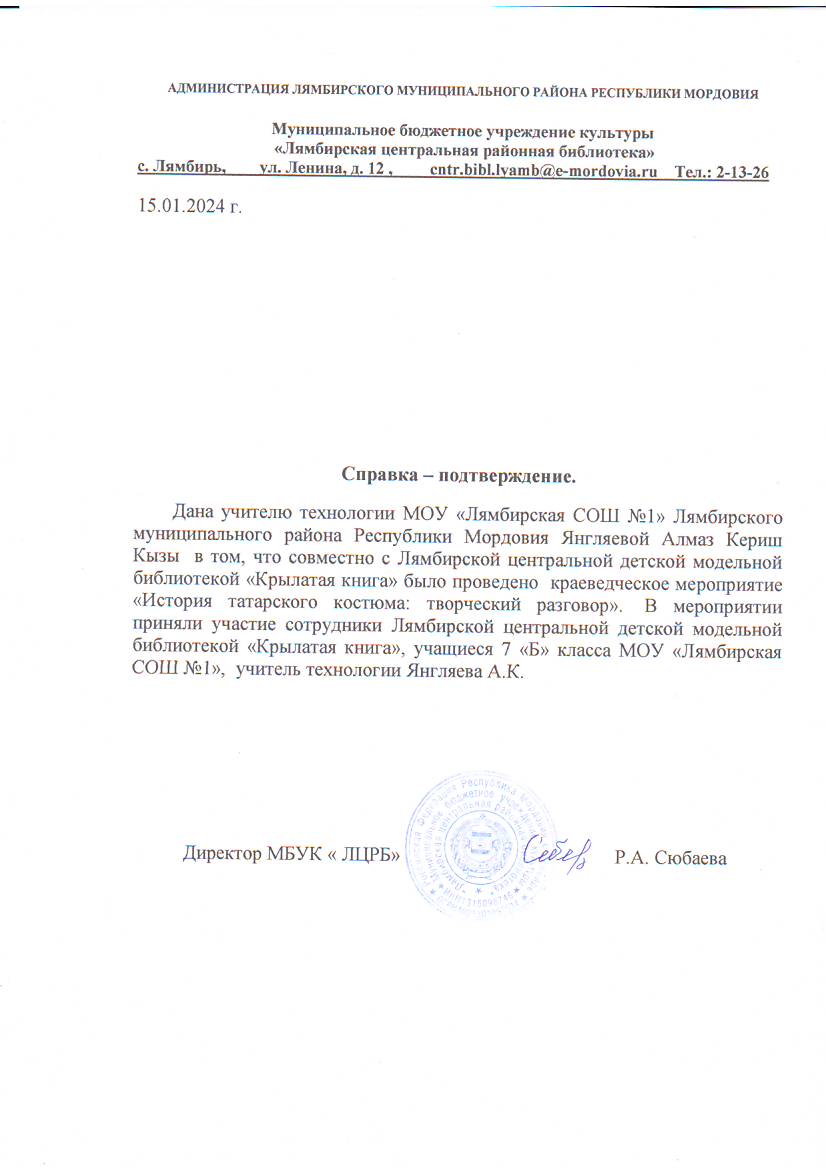 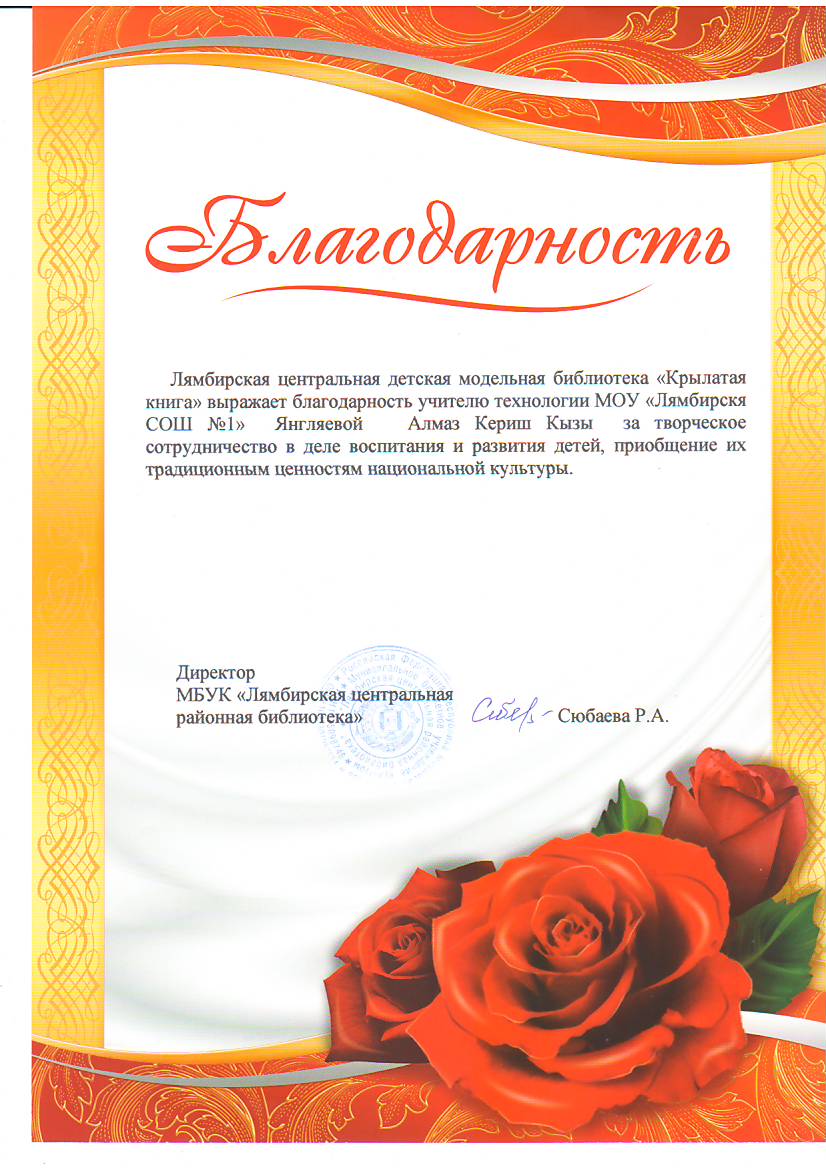 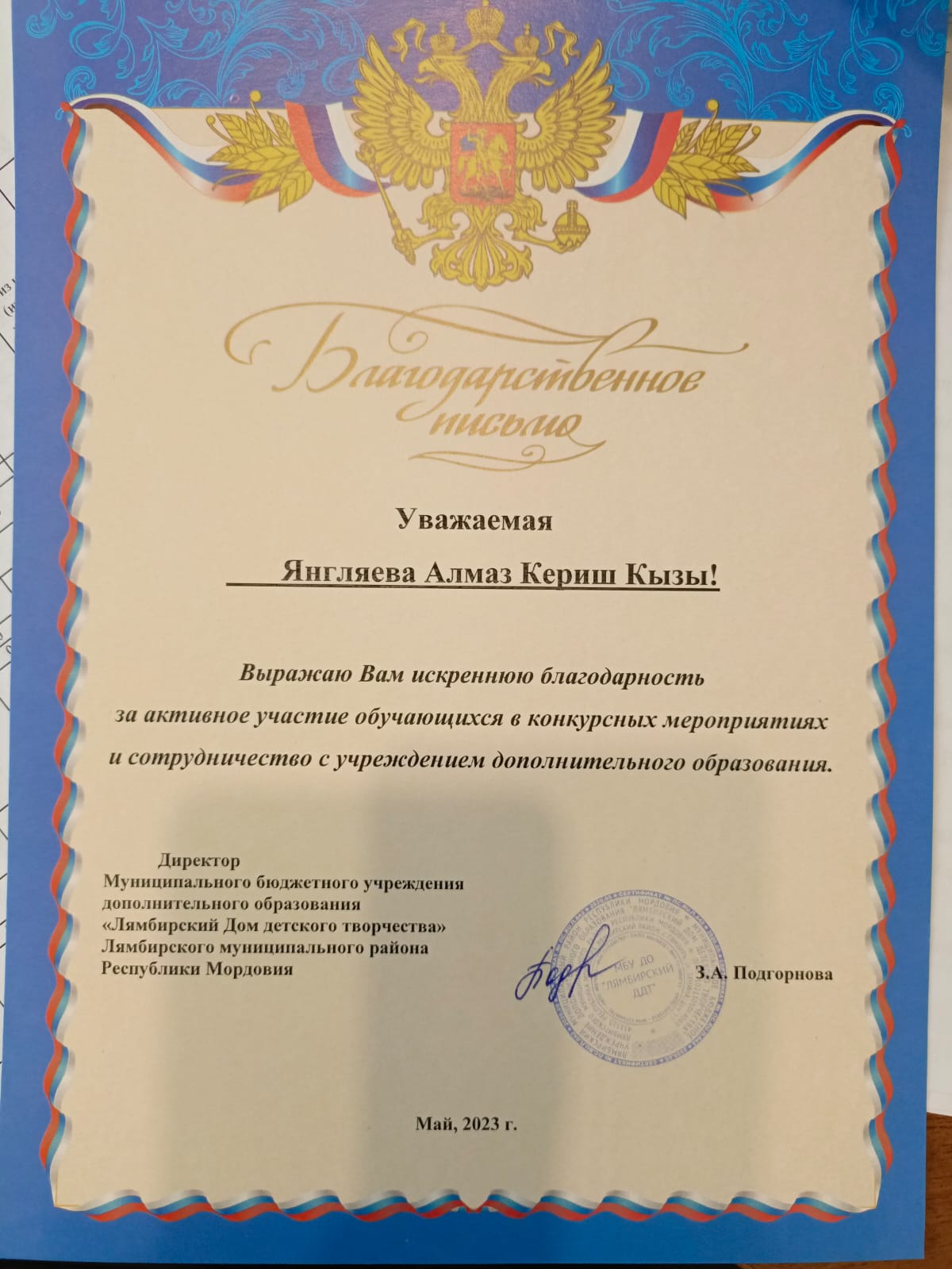 Награды и поощрения
Муниципальный уровень
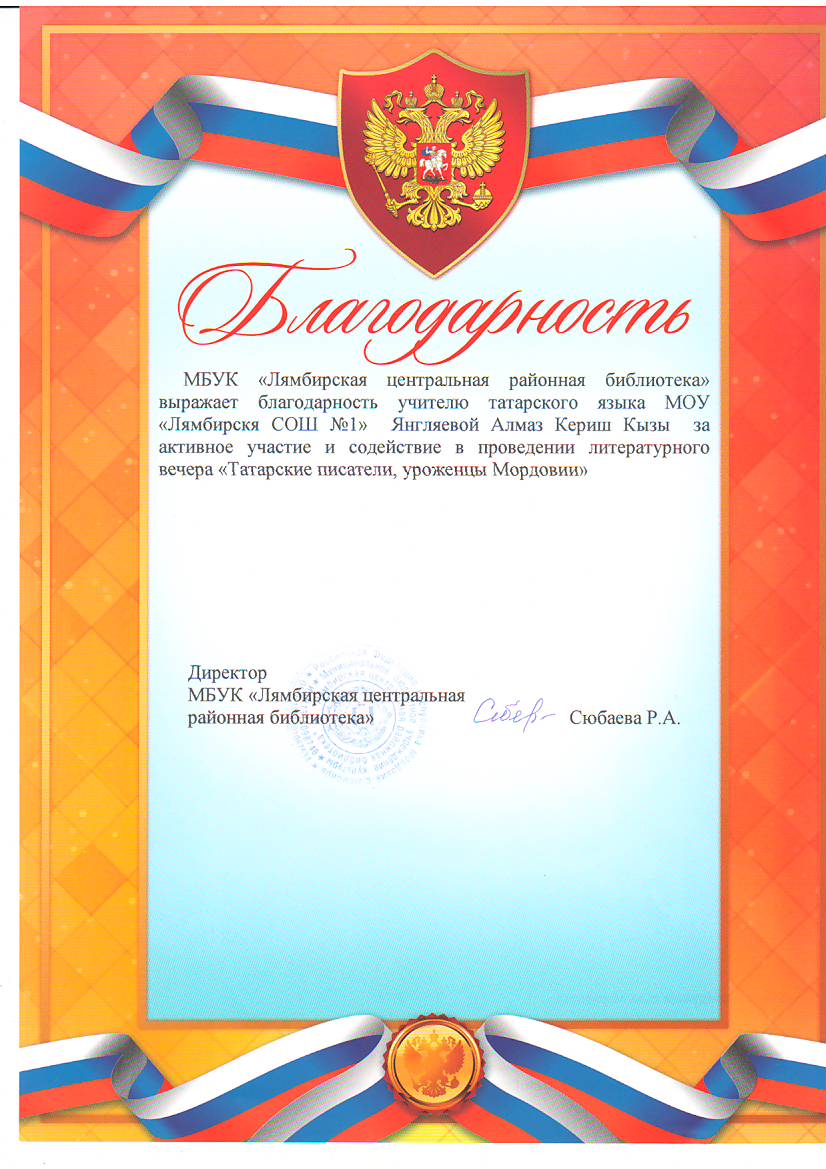 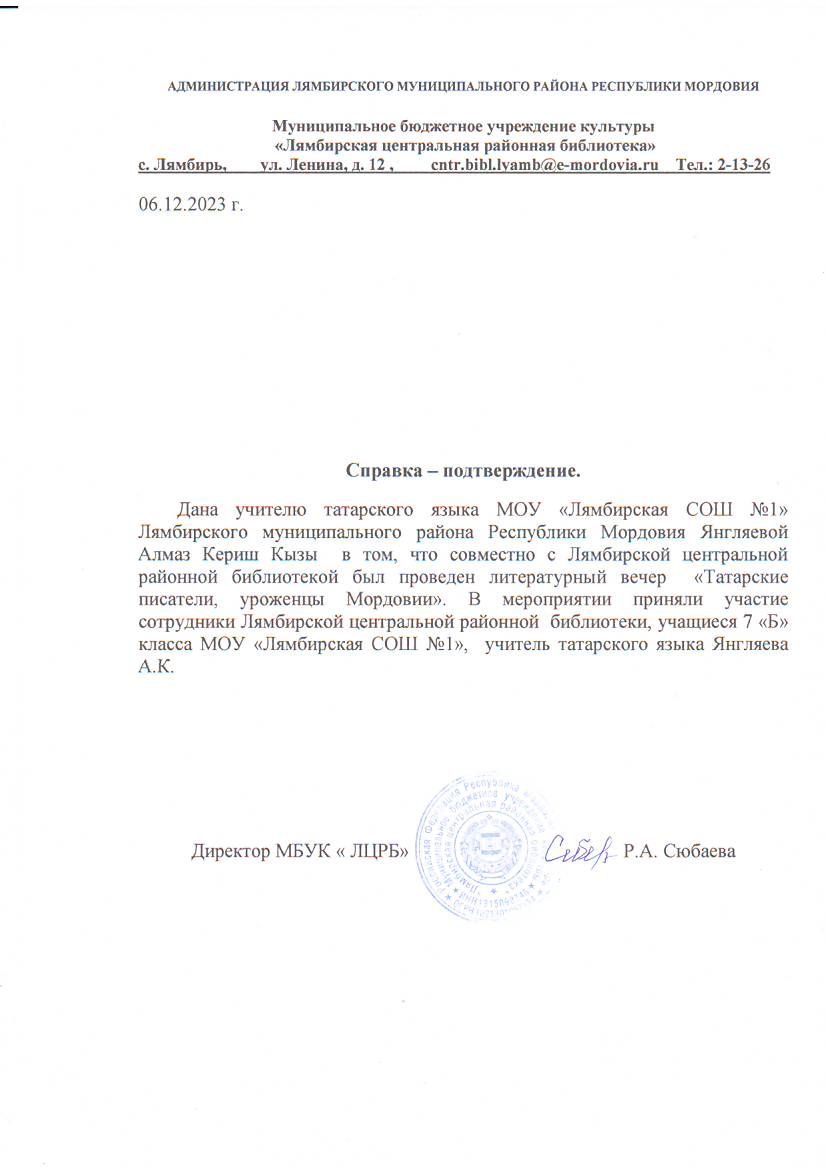